4102165:
Full Stack Web Development Fundamentals
Spring 2019

簡立仁 Li-Ren Chien
ccumouse@gmail.com
Schedule
Today
Web application architecture
Server-side rendering with Handlebars
Modules, Middleware, Routes
Web application architecture
Single-page web app
NXET
Authentication
Accessibility
Testing
Final project
Final Project is due Mon, June 17
No late cutoff! Must turn in on time.
NodeJS and MongoDB
Dictionary example
Let's go back to our dictionary example that let us look up the definition of words (GitHub):
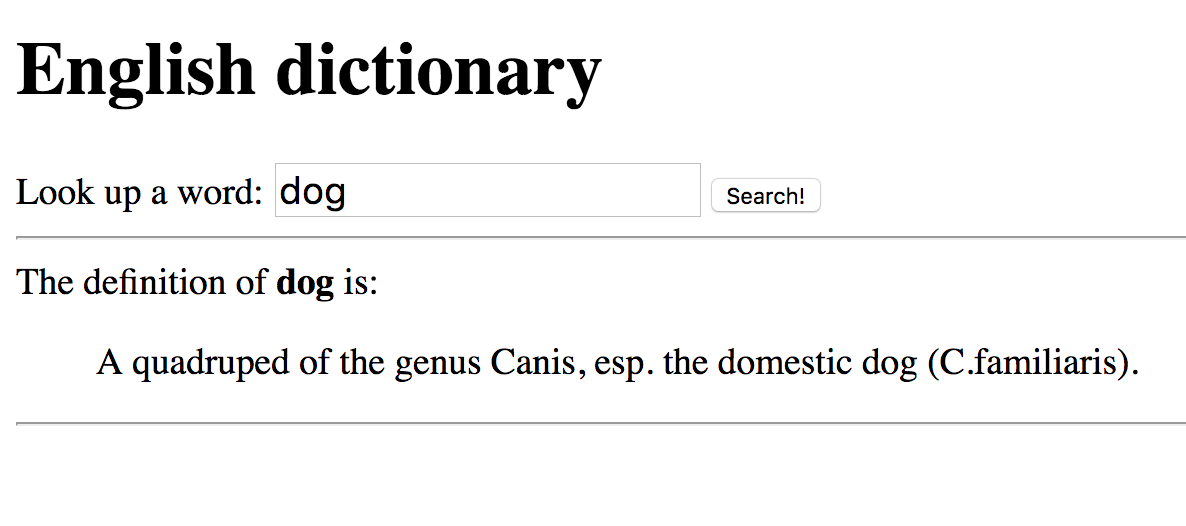 Current code: Static routes
We've defined our server to:
Statically serve index.html / style.css / fetch.js
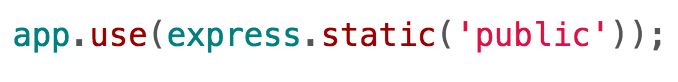 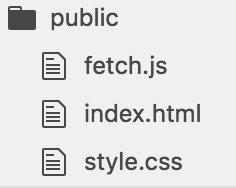 Current code: Static routes
We've defined our server to:
Statically serve index.html / style.css / fetch.js
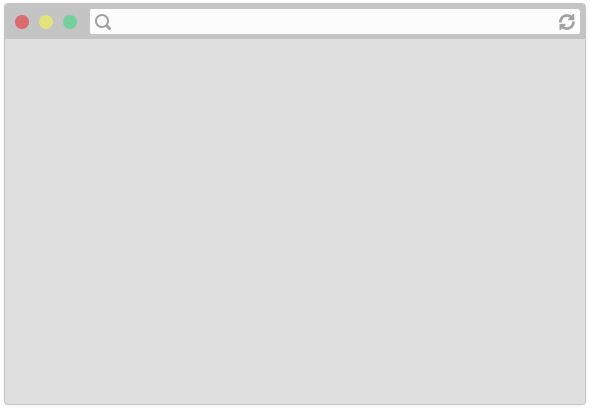 localhost:3000/
So when there's a request to localhost:3000/ ...
Current code: Static routes
We've defined our server to:
Statically serve index.html / style.css / fetch.js
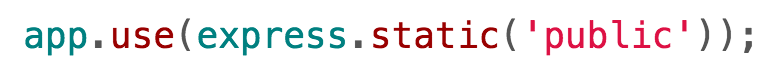 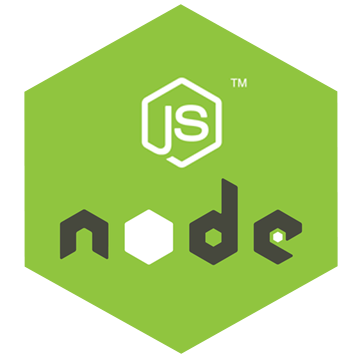 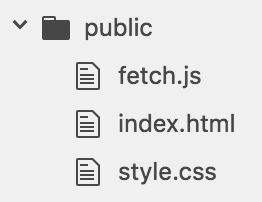 "Does the 'public' folder have an 'index.html' file?
Our NodeJS server.js program checks the public directory to see if "index.html" exists, which is does, so it replies with that file.
It similarly provides fetch.js and style.css, embedded in index.html.
Current code: Static routes
We've defined our server to:
Statically serve index.html / style.css / fetch.js
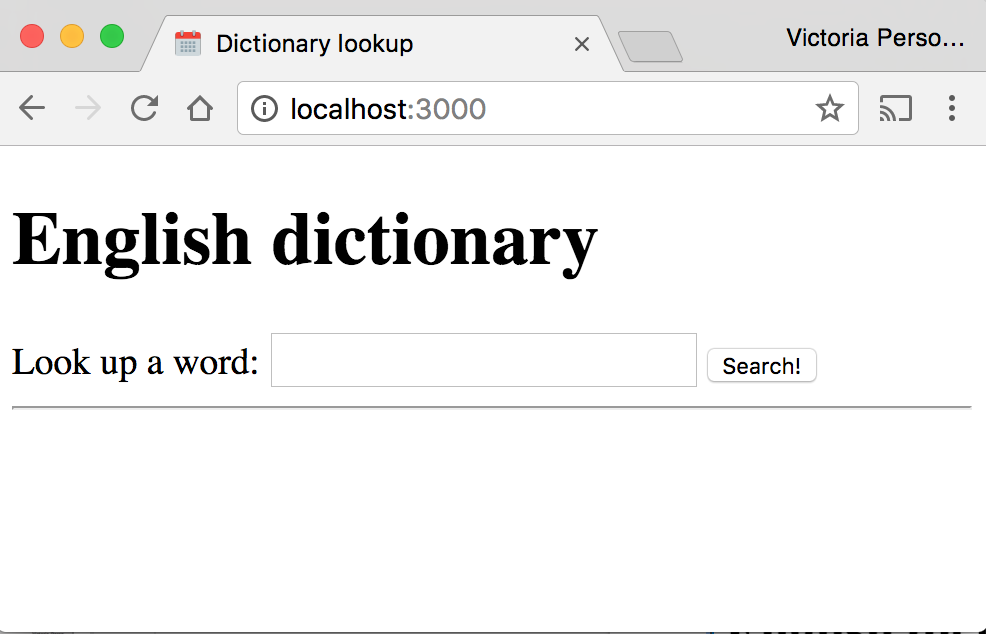 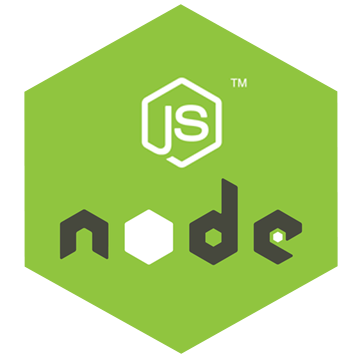 Current code: JSON route
We've also defined our server to:
2. Return JSON in response to request to lookup/<word>
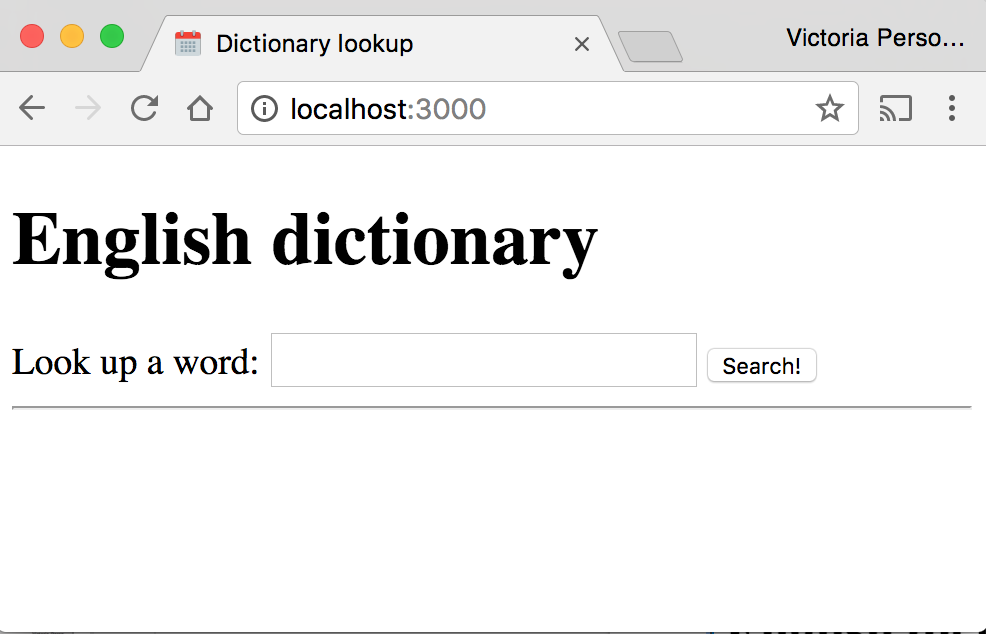 Current code: JSON route
We've also defined our server to:
2. Return JSON in response to request to lookup/<word>
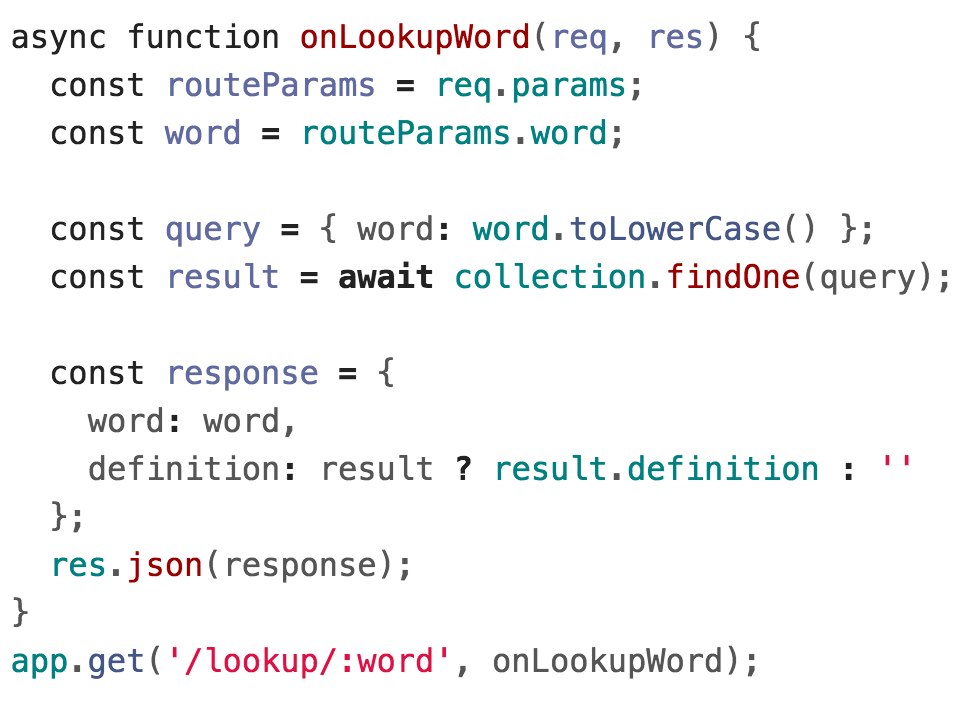 Current code: JSON route
We've also defined our server to:
2. Return JSON in response to request to lookup/<word>
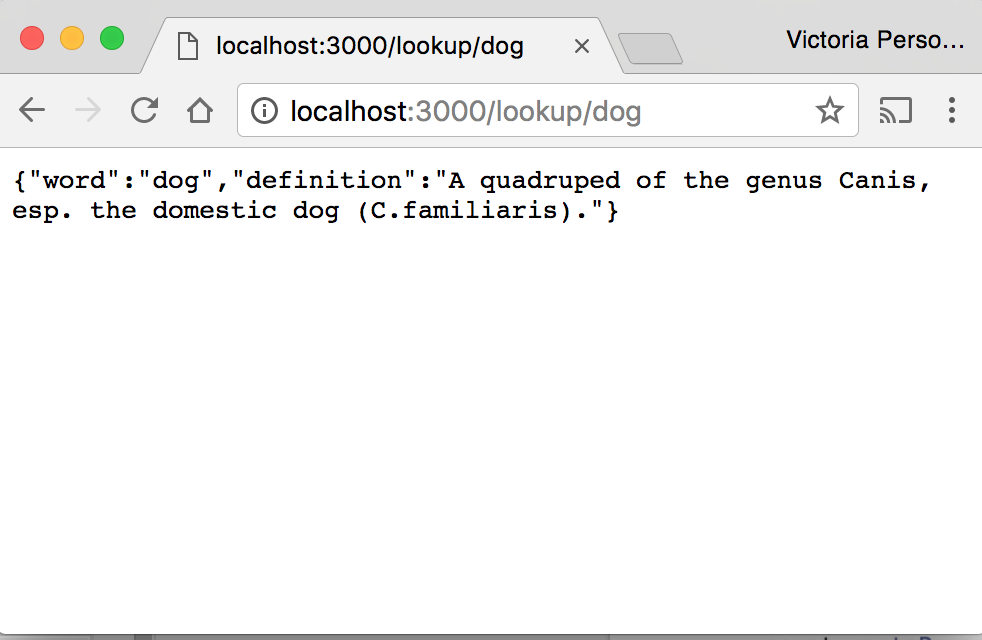 If we navigate to http://localhost:3000/lookup/dog, we see the raw JSON response.
Current code: JSON route
We've also defined our server to:
2. Return JSON in response to request to lookup/<word>
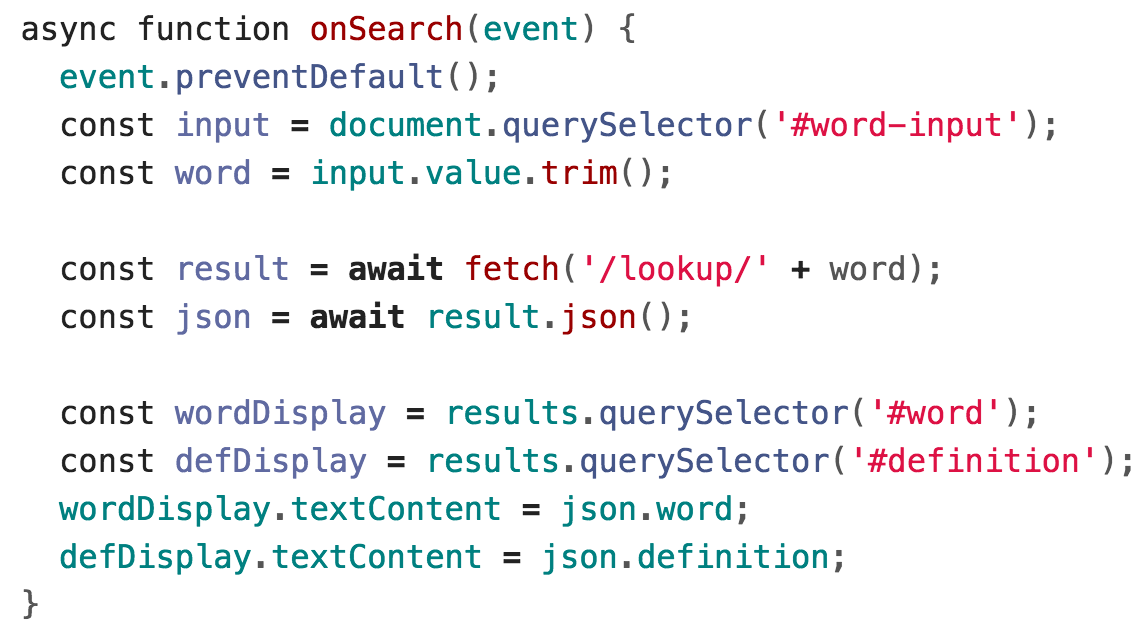 But how we actually query our JSON route is through fetch().
Dynamically generated
web pages
Dictionary example
What if we wanted each definition to also have its own page: http://localhost:3000/dog should show a web page with the definition of "dog:"
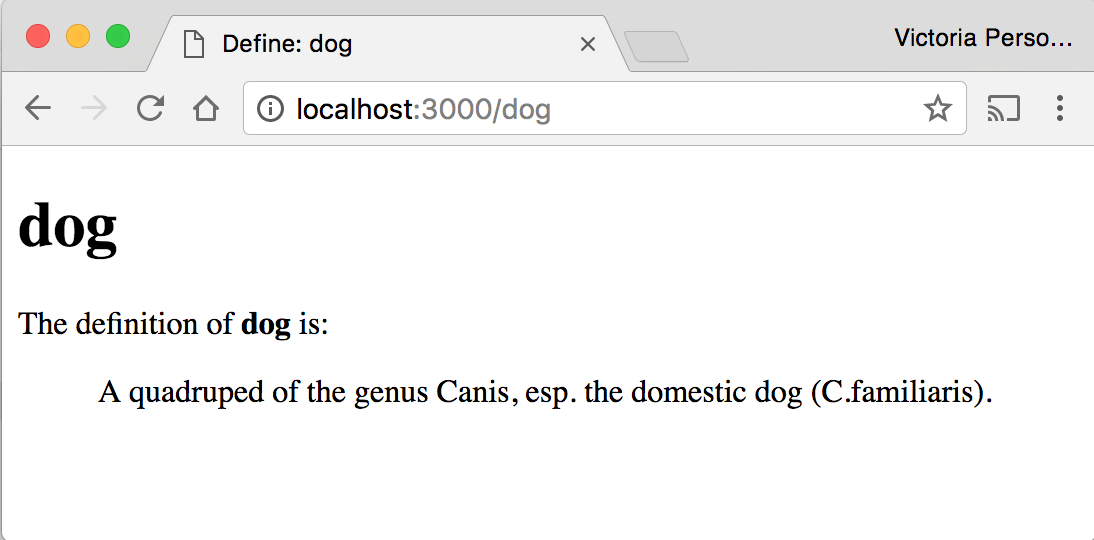 Naive solution: static files
One solution would be to create 1000s of very similar web pages:
cat/index.html
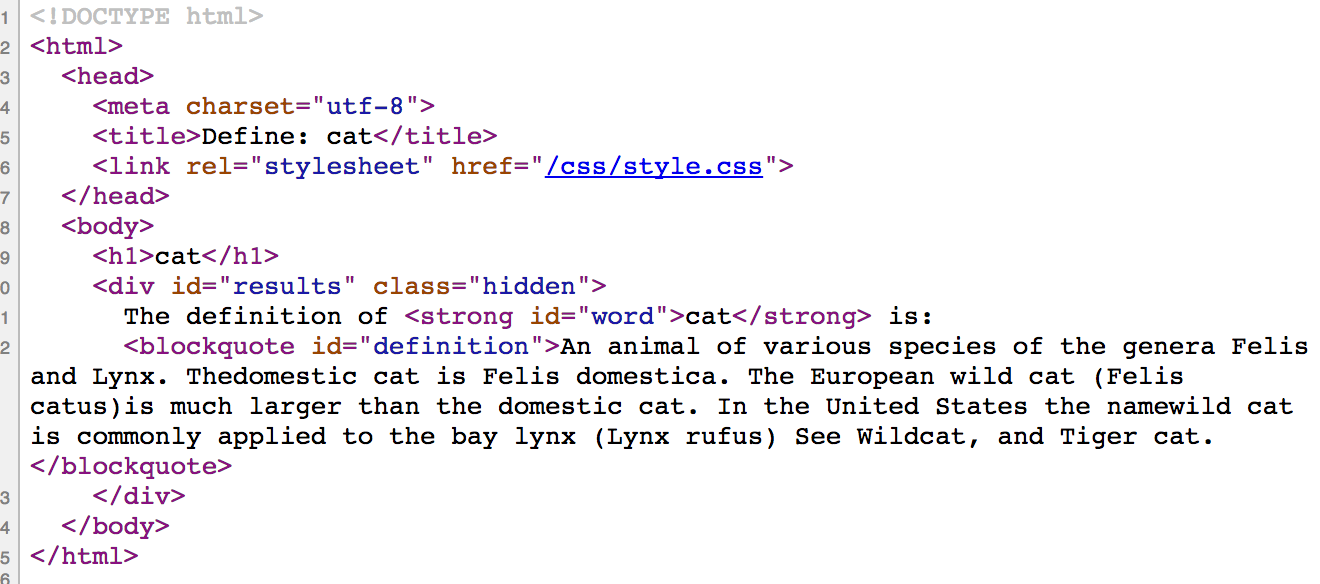 Naive solution: static files
One solution would be to create 1000s of very similar web pages:
category/index.html
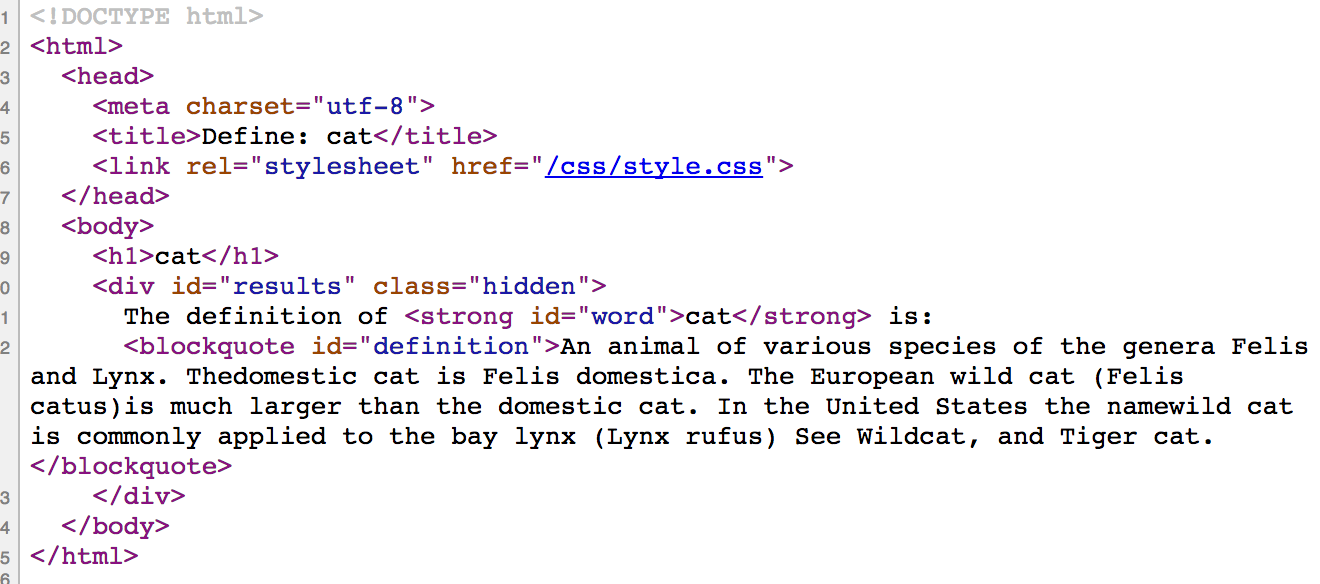 Naive solution: static files
One solution would be to create 1000s of very similar web pages:
catastrophe/index.html
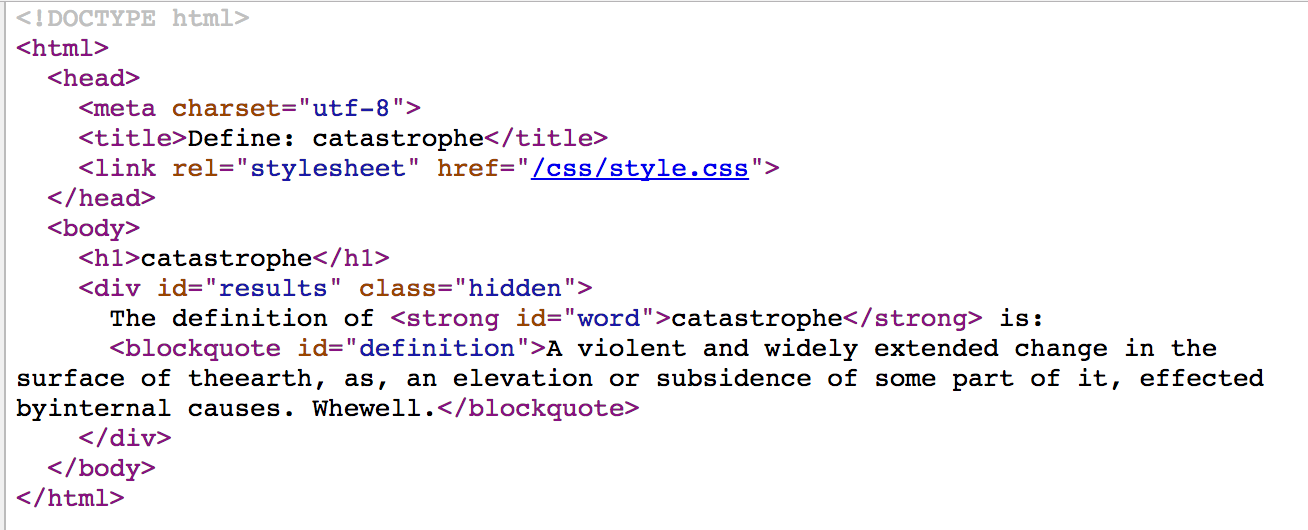 Naive solution: static files
We could put each of these files under public/ and have a unique HTML file for each word of the dictionary.
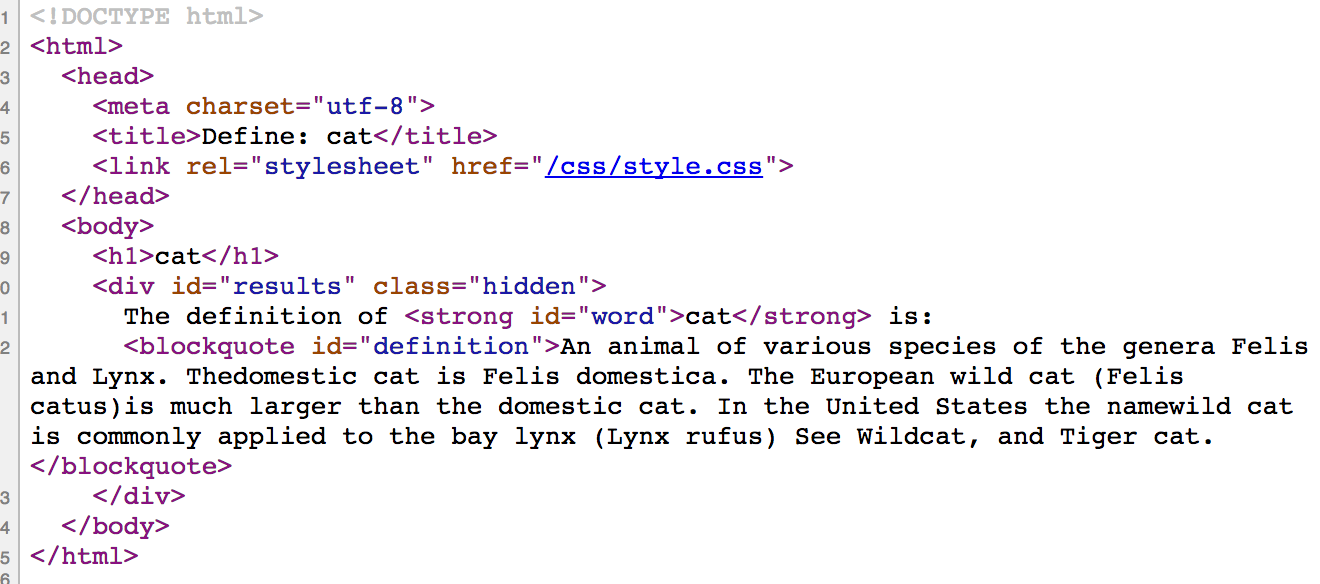 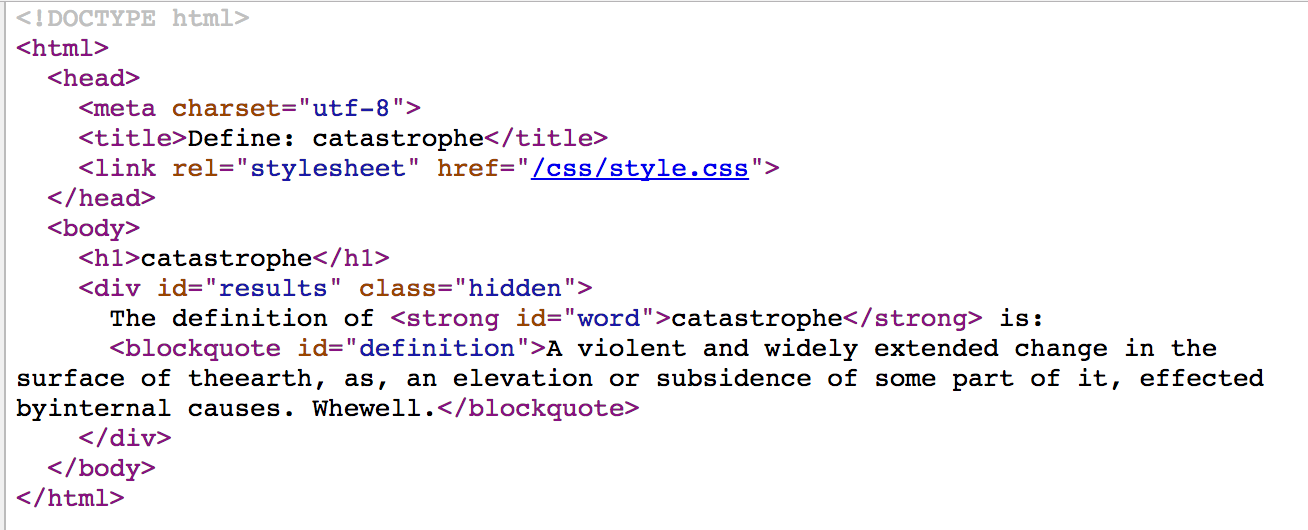 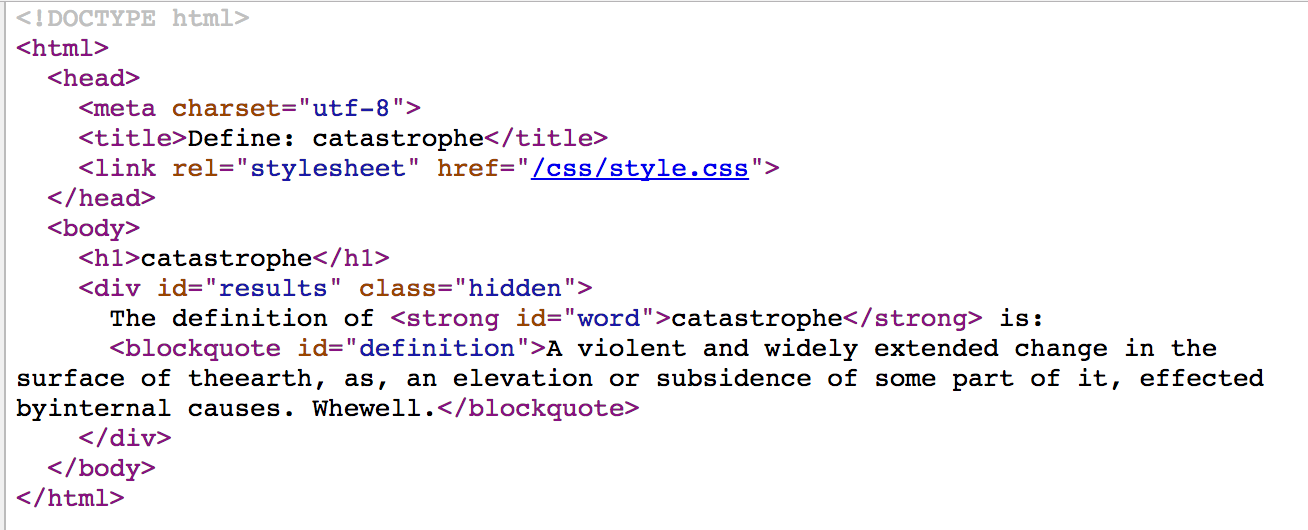 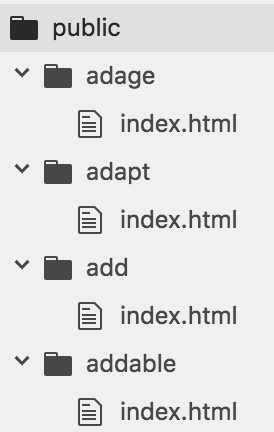 ...
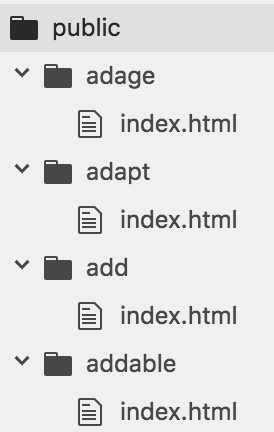 ...
Naive solution: static files
However, that would be a pain:
Very time-consuming to hand-code
Even if we wrote a script to generate the 1000s of HTML files, it'd be annoying to have to rerun the script every time there's a new word, new definition,  if there's a change in the HTML format, etc.
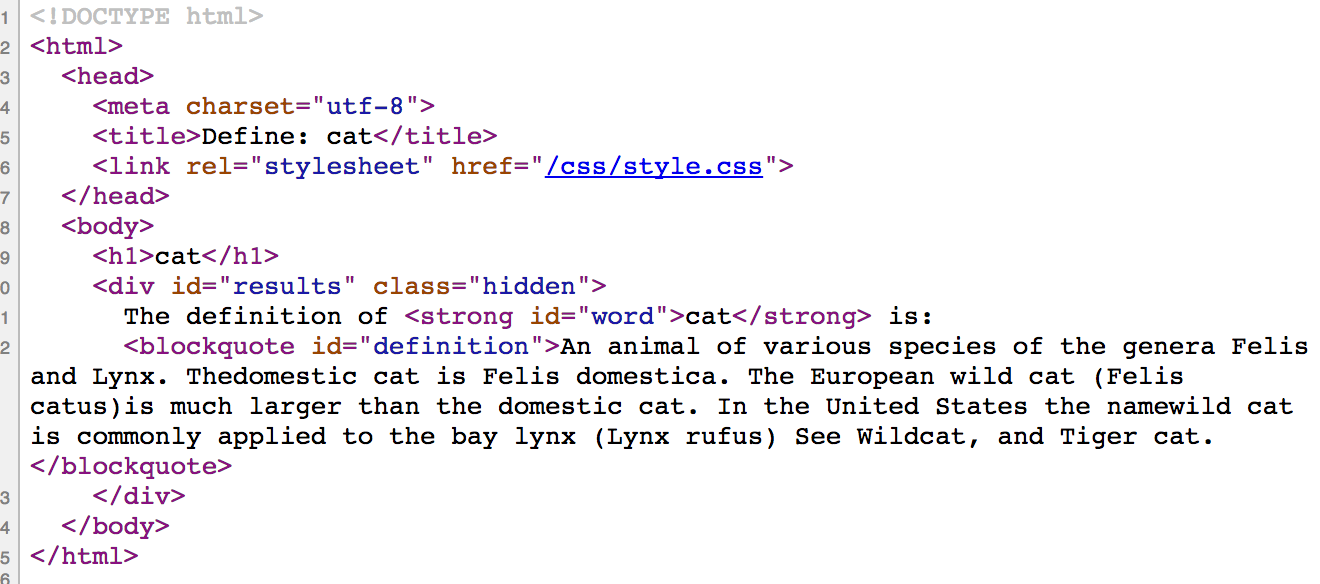 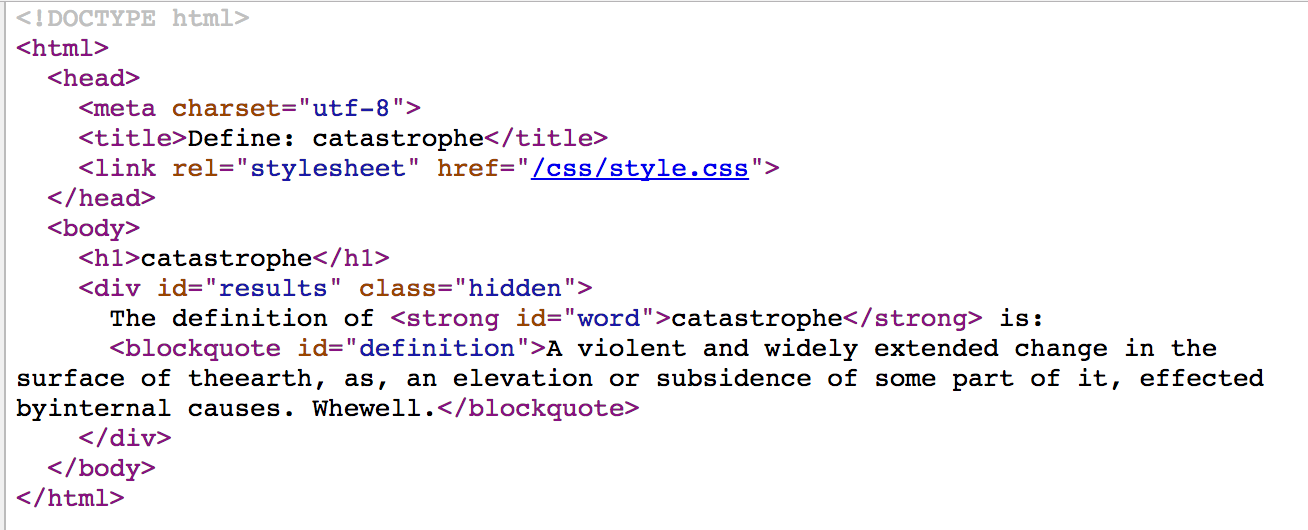 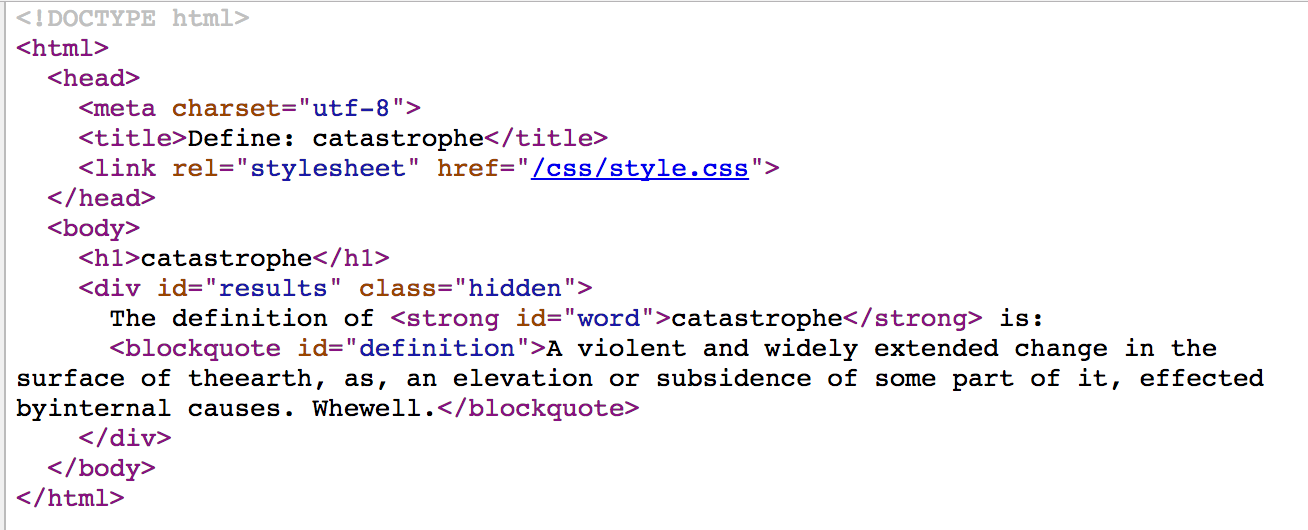 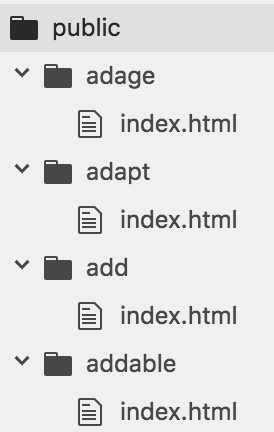 ...
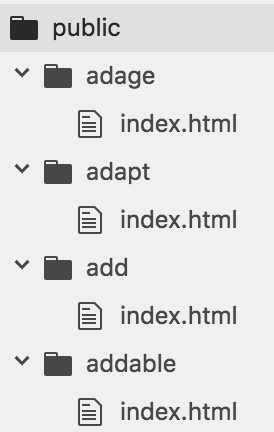 ...
Dynamically generated pages
Instead, we'll make our server dynamically generate a web page for the word as soon as it is requested:
GET localhost:3000/dog
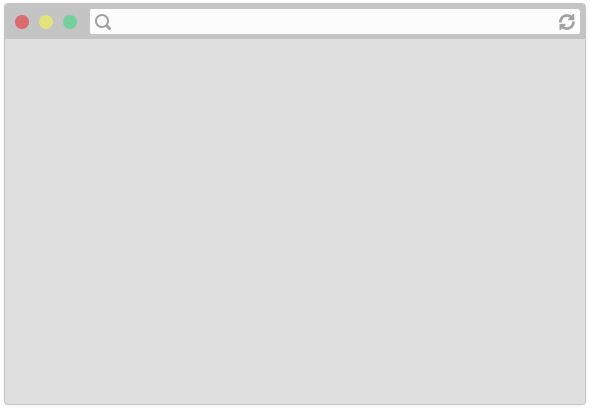 localhost:3000/dog
Dynamically generated pages
Instead, we'll make our server dynamically generate a web page for the word as soon as it is requested:
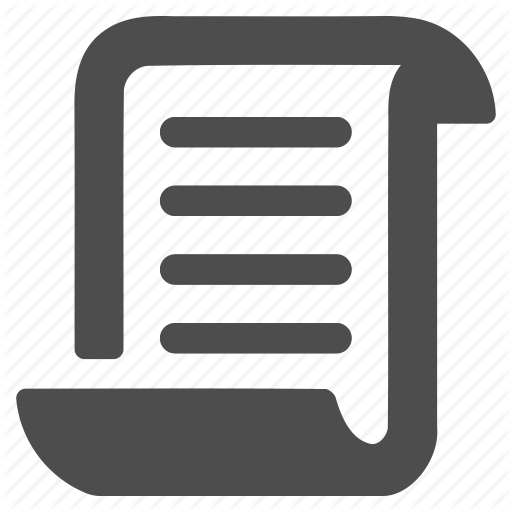 GET localhost:3000/dog
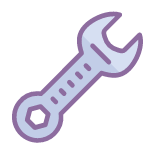 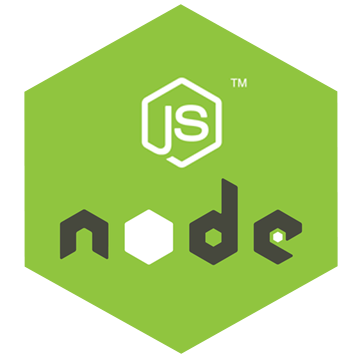 ...
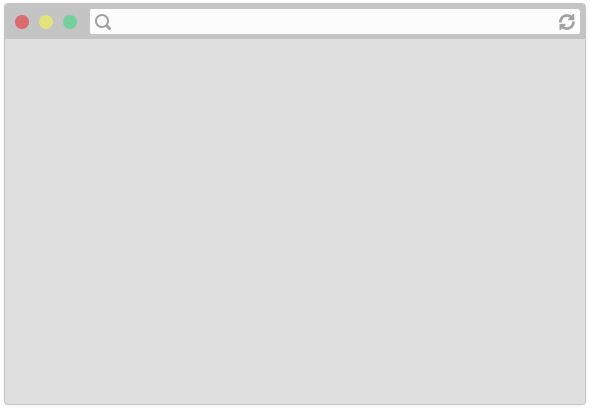 localhost:3000/dog
Server.js will create an HTML page for the word on the spot...
server.js
Dynamically generated pages
Instead, we'll make our server dynamically generate a web page for the word as soon as it is requested:
GET localhost:3000/dog
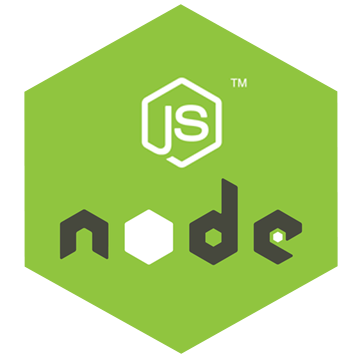 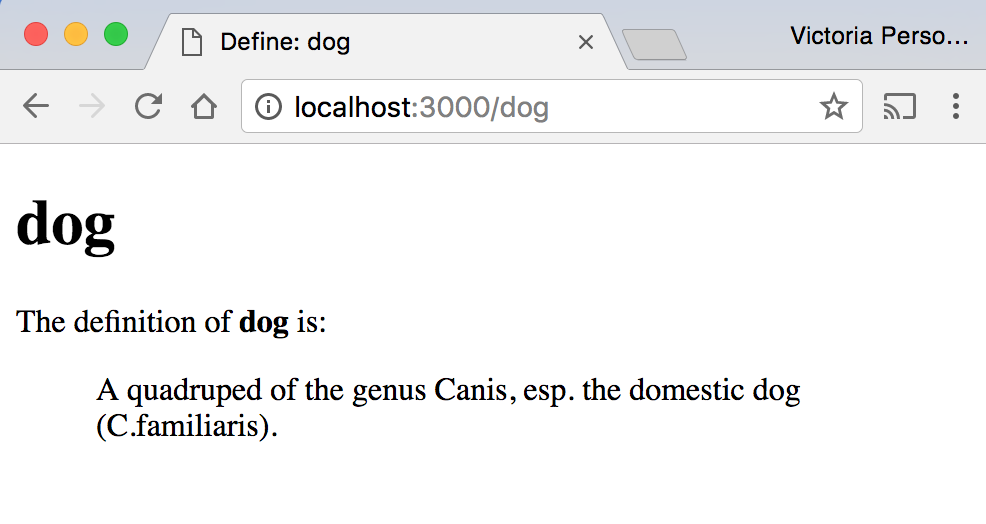 server.js
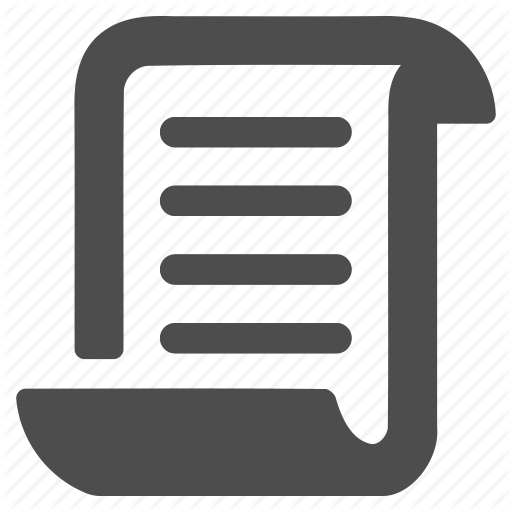 And we see the HTML displayed.
Dynamically generated pages
Instead, we'll make our server dynamically generate a web page for the word as soon as it is requested:
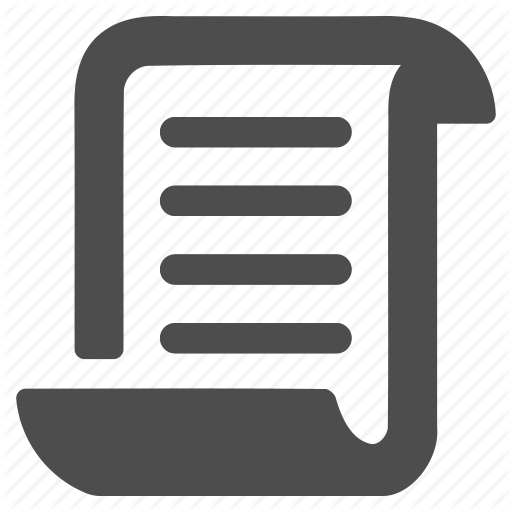 GET localhost:3000/dog
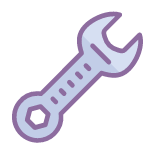 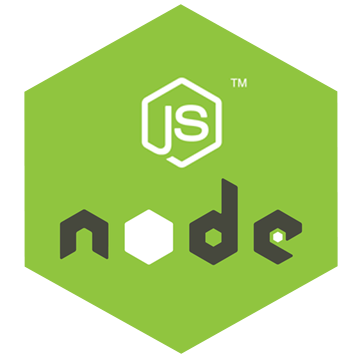 ...
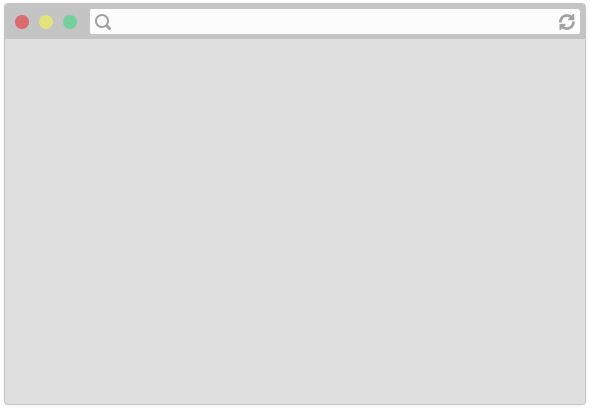 localhost:3000/dog
Server.js will create an HTML page for the word on the spot...
server.js
How does this step work?
Recall: Web app architectures
Structuring a web app
There are roughly 4 strategies for architecting a web application:
Server-side rendering:
Server sends a new HTML page for each unique path
Single-page application:
Server sends the exact same web page for every unique path (and the page runs JS to change what it look like)
Combination of 1 and 2 ("Isomorphic" / "Universal")
Progressive Loading
Structuring a web app
There are roughly 4 strategies for architecting a web application:
Server-side rendering:
Server sends a new HTML page for each unique path
→ Let's start with this one.
Dynamically generated pages
We'll make our server dynamically generate a web page for the word as soon as it is requested:
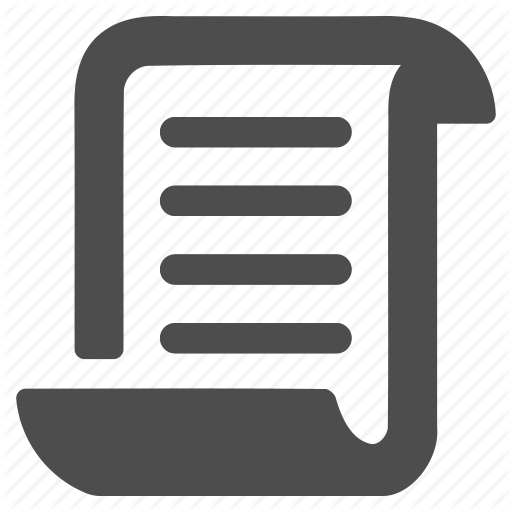 GET localhost:3000/dog
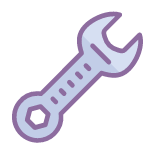 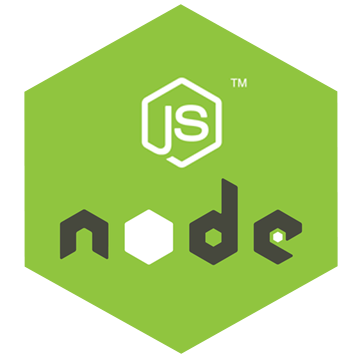 ...
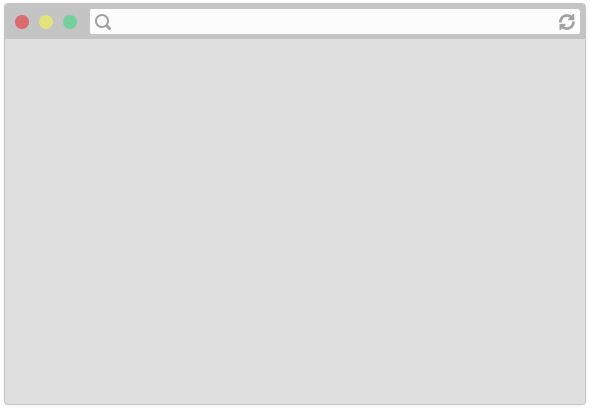 localhost:3000/dog
Server.js will create an HTML page for the word on the spot...
server.js
HTML Strings
We start with defining a dummy route:
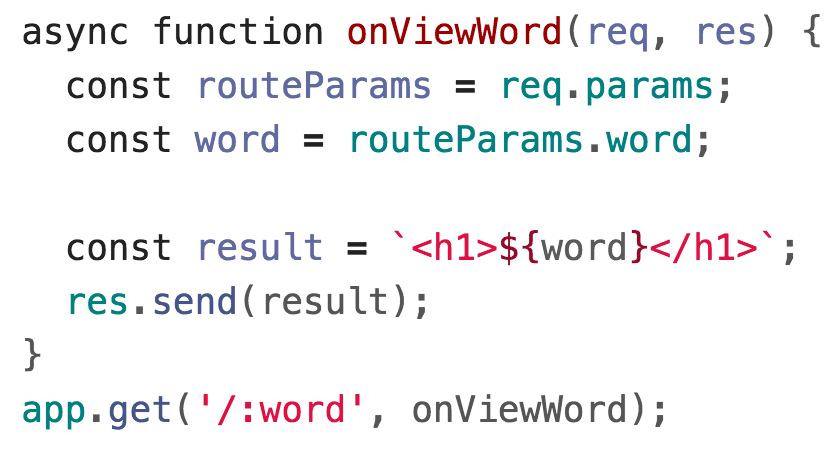 HTML Strings
We start with defining a dummy route:
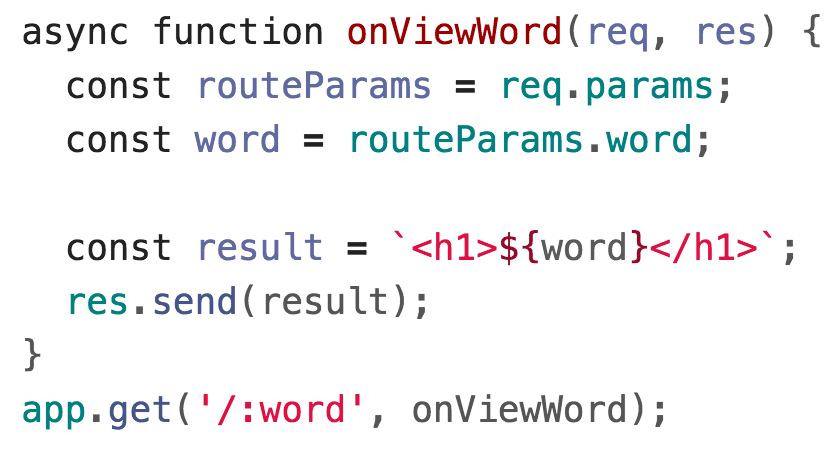 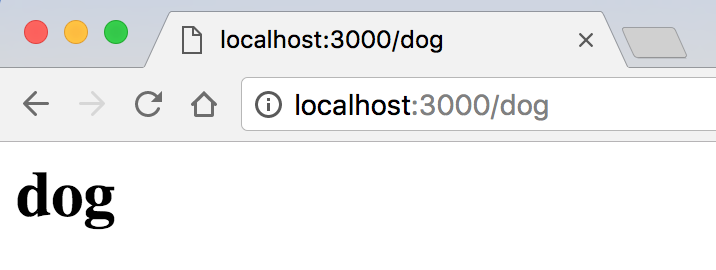 This just echoes what we passed in as a query parameter.
HTML Strings
Now we look up and show the definition too:
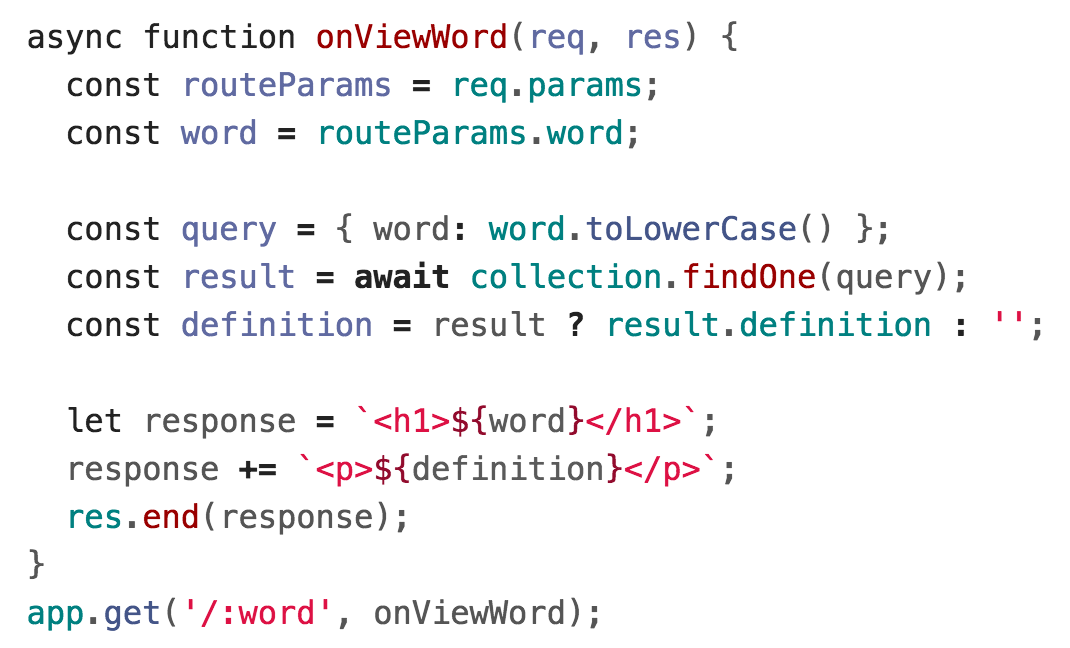 HTML Strings
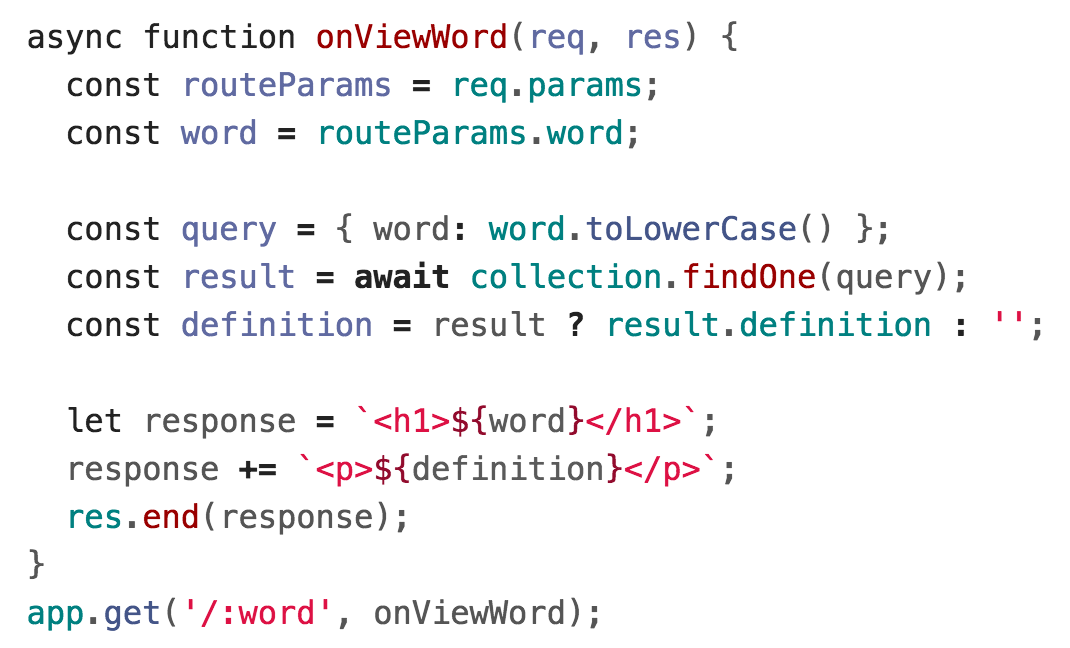 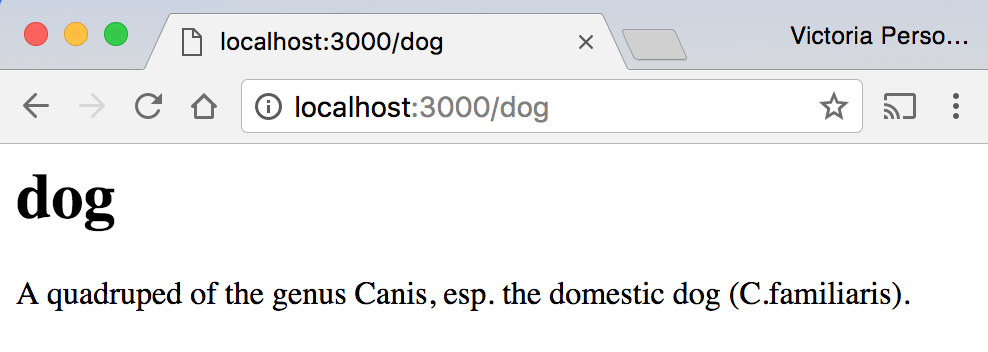 HTML Strings
We can make our HTML response a little fancier:
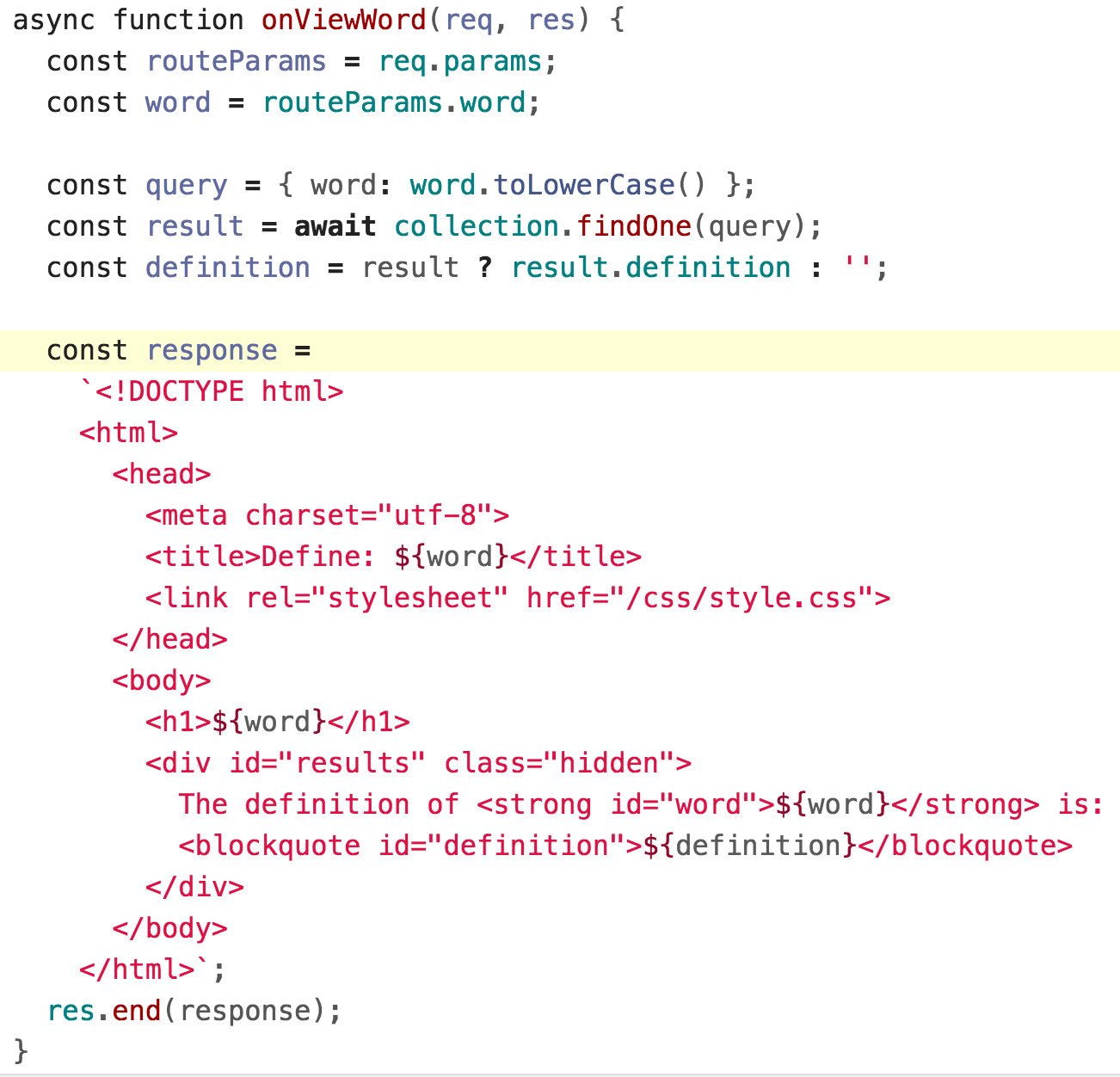 HTML Strings
We can make our HTML response a little fancier:
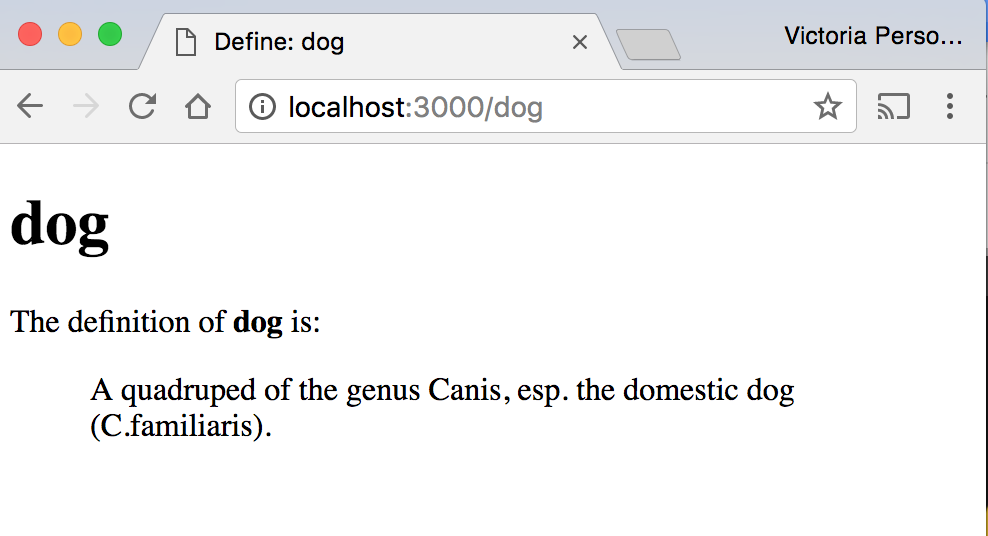 HTML Strings
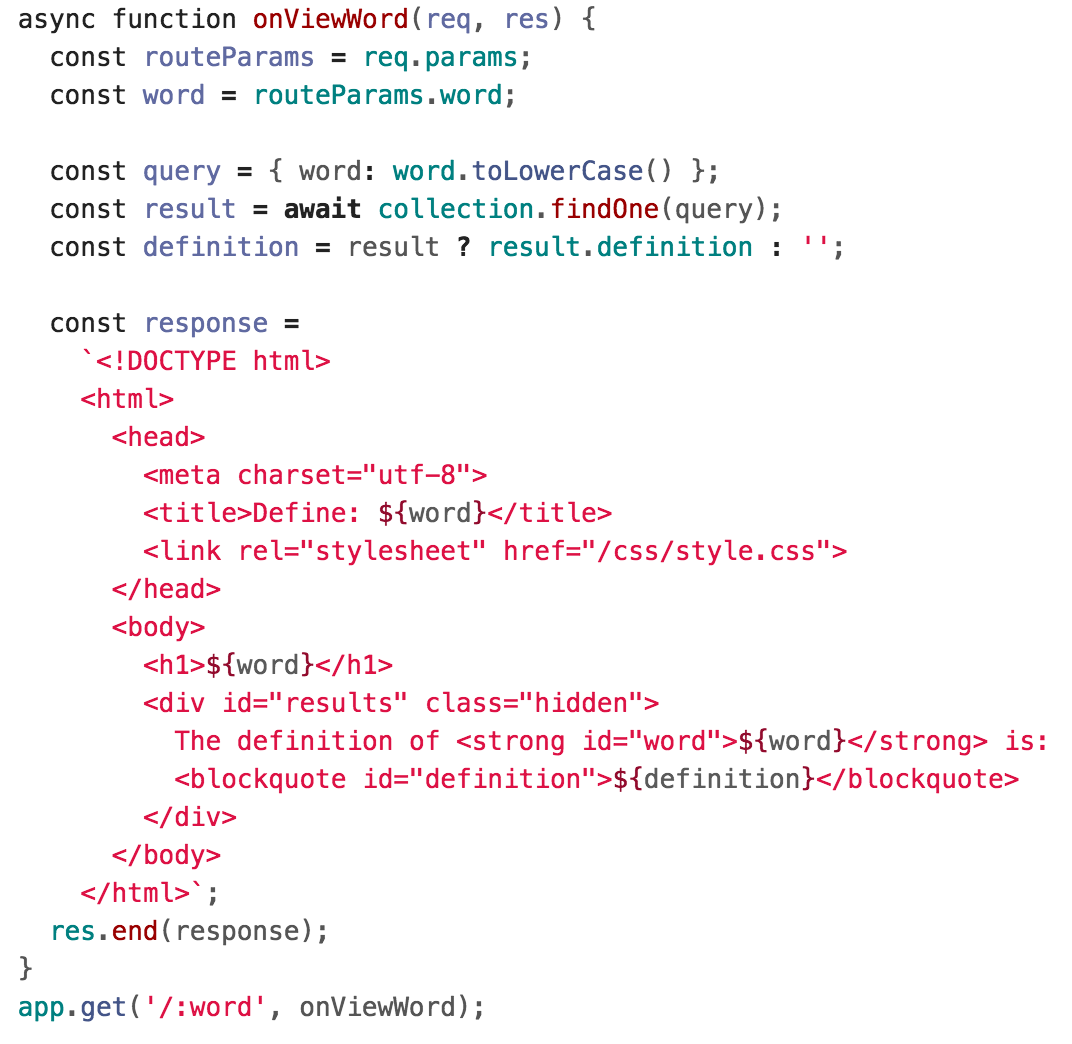 This works, but now we have a big HTML string in our server code:
Template Engines
Goal: HTML Template
We want our NodeJS code to be able to take an HTML template, fill in its placeholder values, and return the completed page:
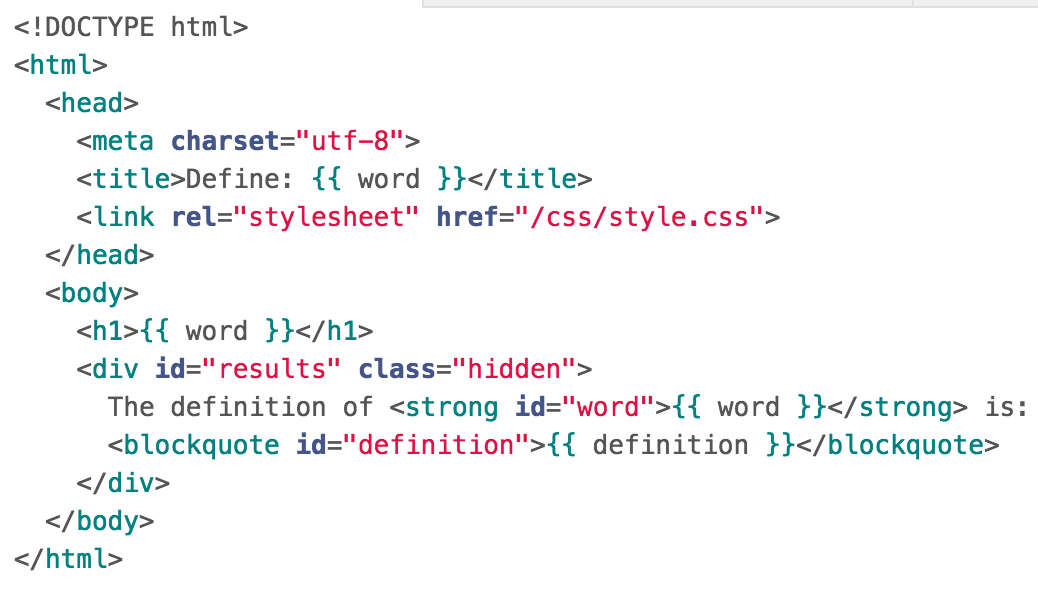 GET localhost:3000/dog
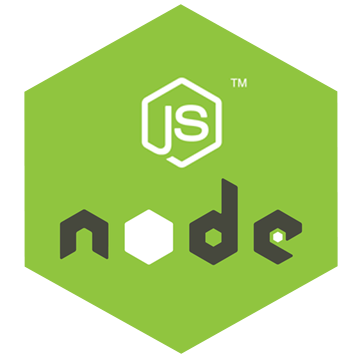 word: "dog",
definition: "A quadruped of the genus Canis, …"
server.js
Goal: HTML Template
We want our NodeJS code to be able to take an HTML template, fill in its placeholder values, and return the completed page:
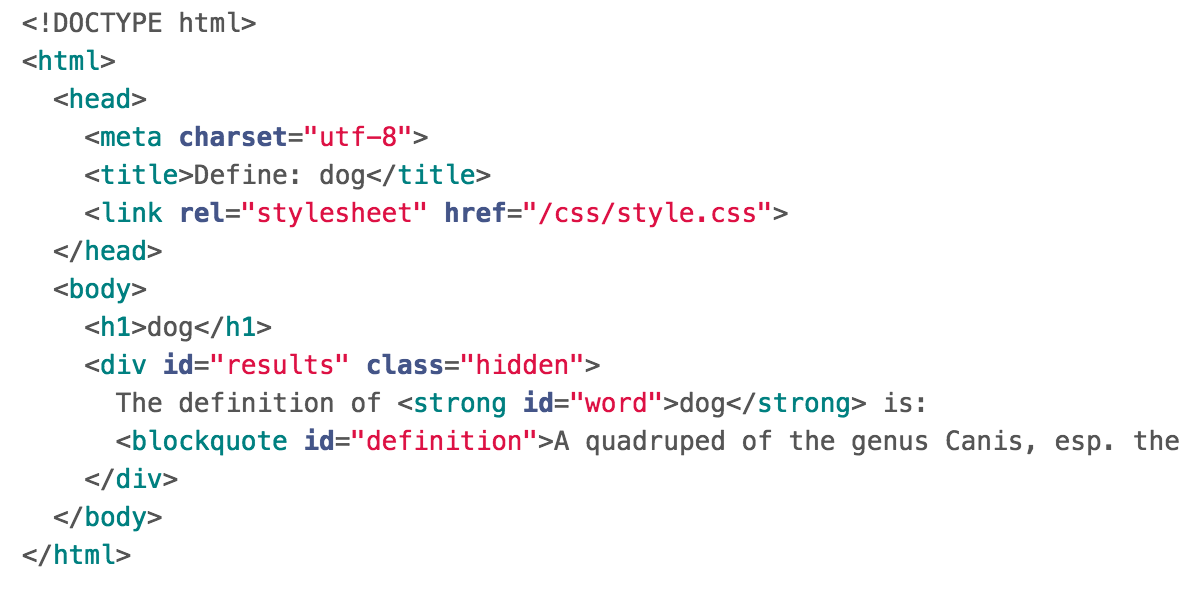 GET localhost:3000/dog
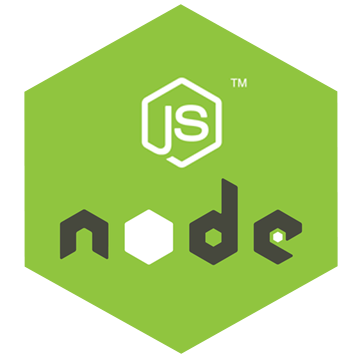 server.js
Template Engine
Template Engine: Allows you to define templates in a text file, then fill out the contents of the template in JavaScript.
Node will replace the variables in a template file with actual values, then it will send the result to the client as an HTML file.

Some popular template engines:
Handlebars: We'll be using this one
Pug
EJS
Handlebars: Template engine
Handlebars lets you write templates in HTML
You can embed {{ placeholders }} within the HTML that can get filled in via JavaScript.
Your templates are saved in .handlebars files
<div class="entry">
  <h1>{{title}}</h1>
  <div class="body">
    {{body}}
  </div>
</div>
Handlebars and NodeJS
You can setup Handlebars and NodeJS using the express-handlebars NodeJS library:
const exphbs  = require('express-handlebars');
…

const app = express();
const hbs = exphbs.create();
app.engine('handlebars', hbs.engine);
app.set('view engine', 'handlebars');
Dictionary example
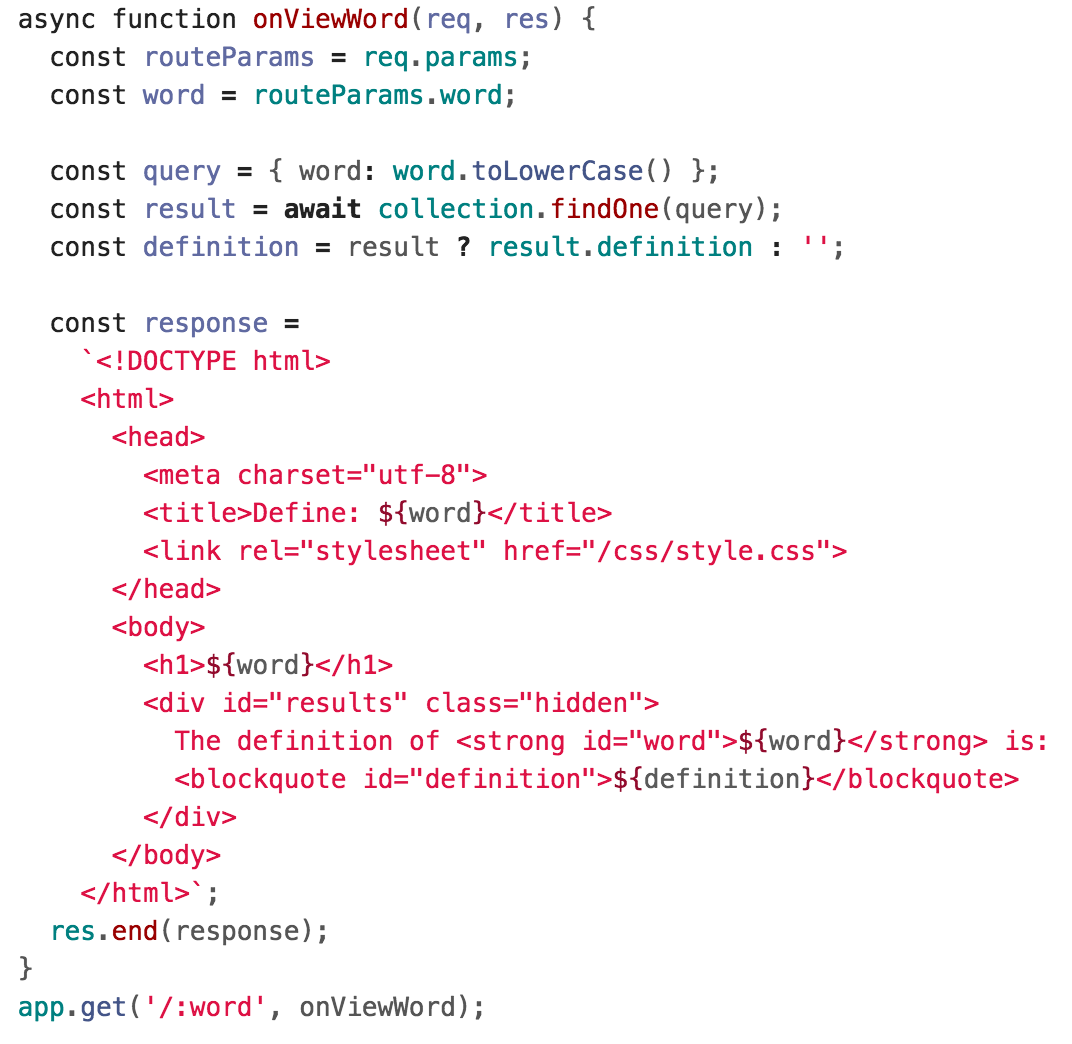 So instead of our large template string:
Handlebars template
We can create a template in a file words.handlebars:
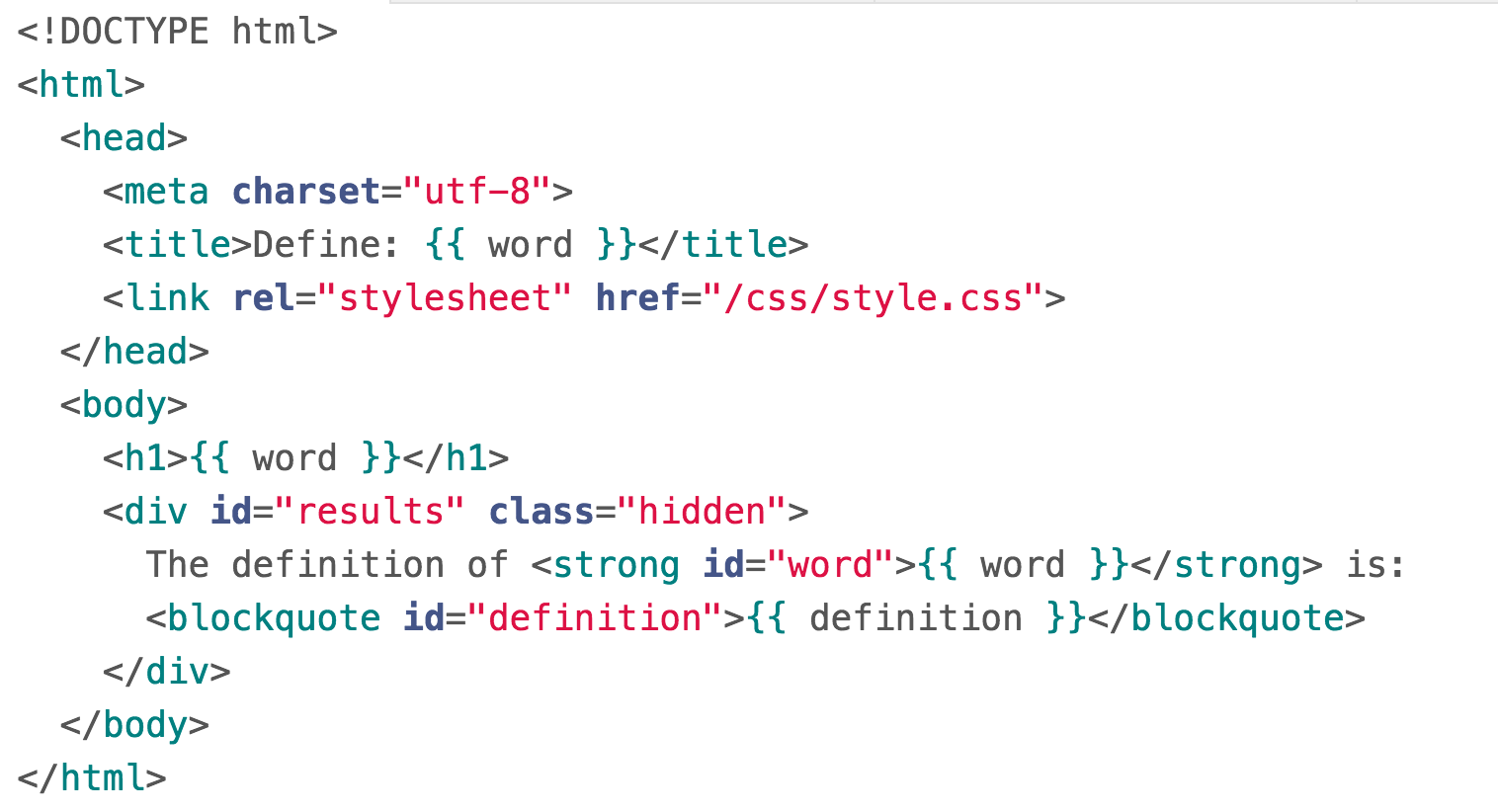 .handlebars is the file extension for Handlebar templates.
Handlebars template
We save this in a directory called "views":
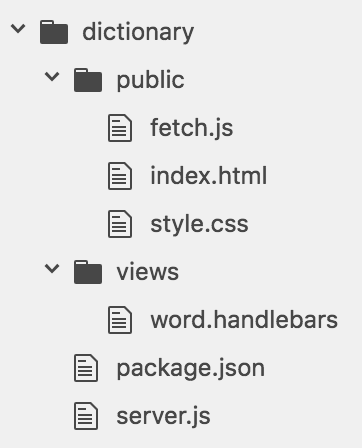 views/ is the default directory in which Handlebars will look for templates.
Dictionary example
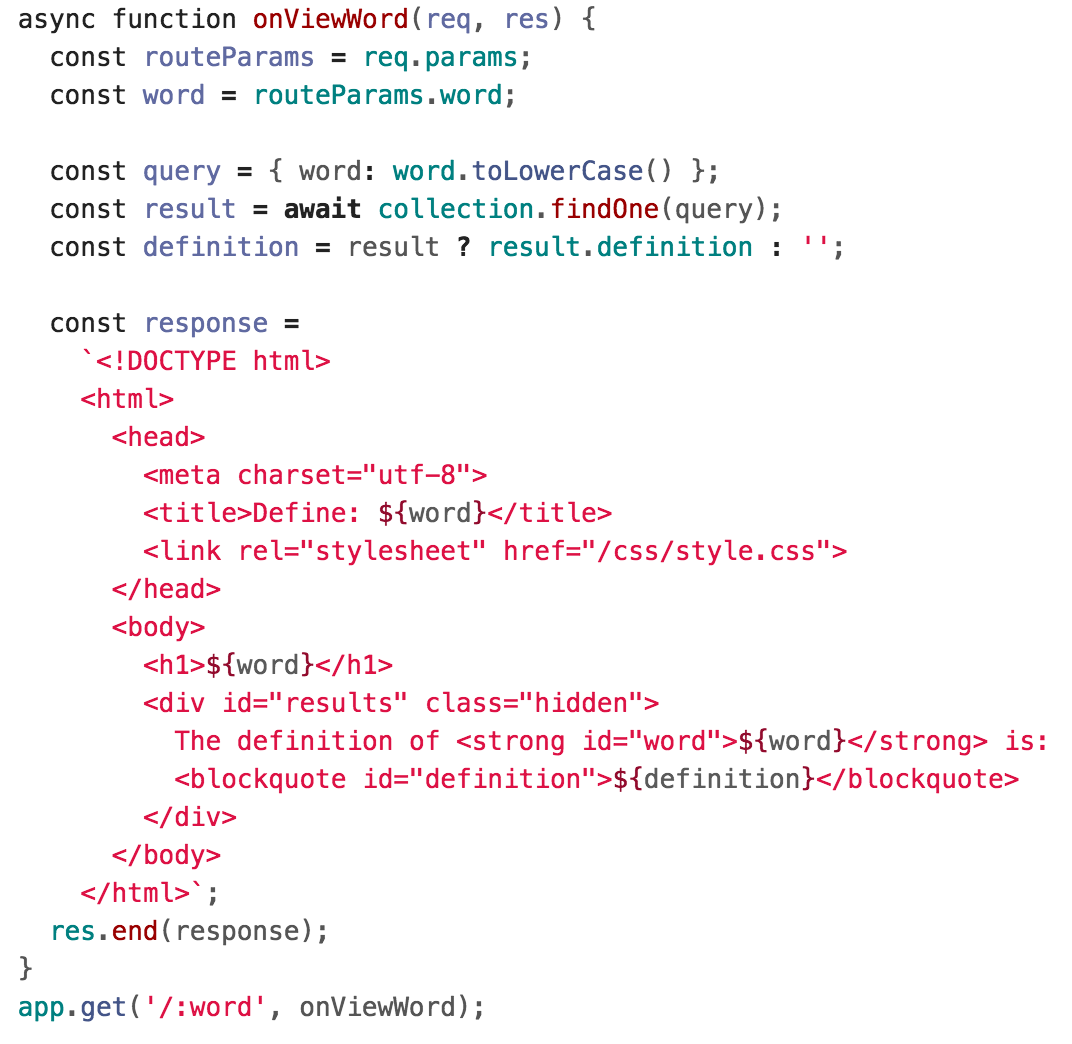 Now instead of returning a long string on the server side:
Set template engine
We configure our server to use Handlebars as the template engine:
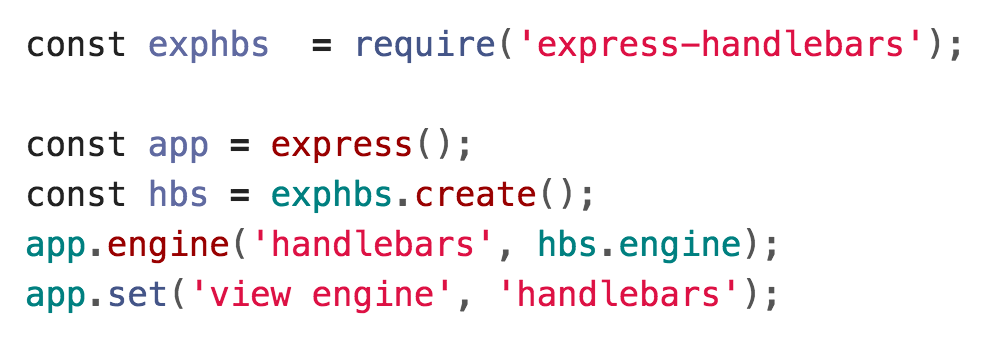 Call res.render
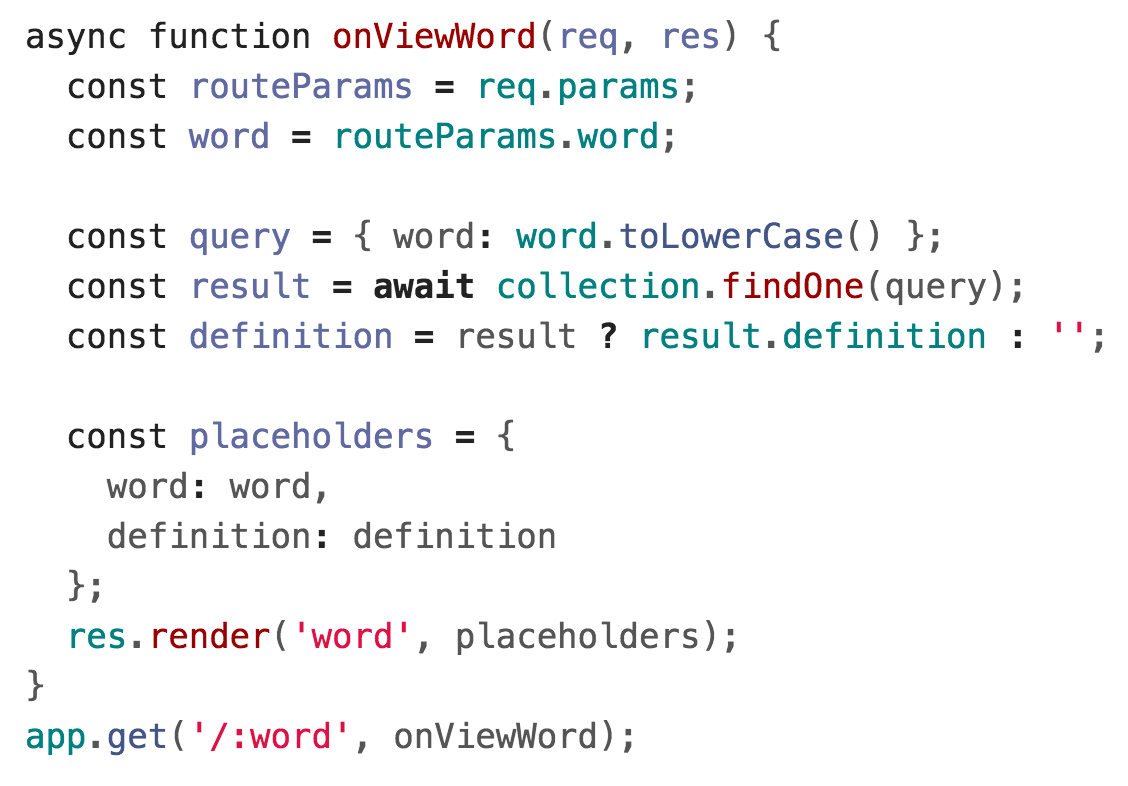 We call res.render to fill in the "word" Handlebars template.
Call res.render
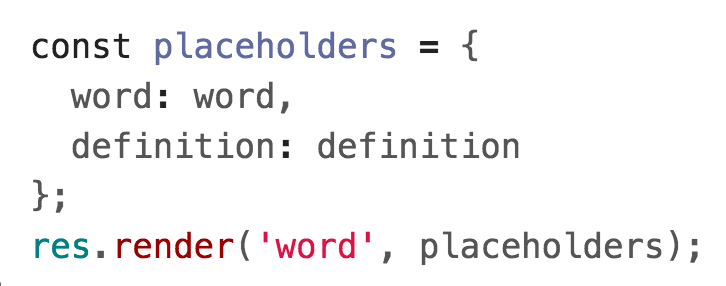 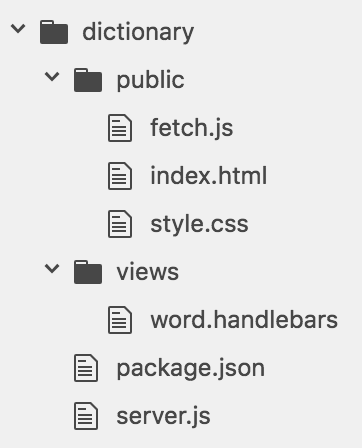 The first parameter is the string name of the template to render, without the ".handlebars" extension.
Call res.render
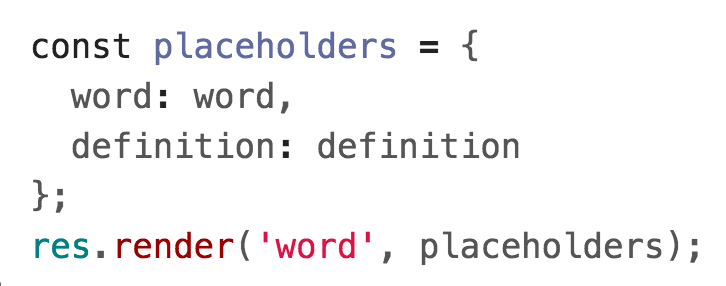 The second parameter contains the definitions of the variables to be filled out in the template.
...
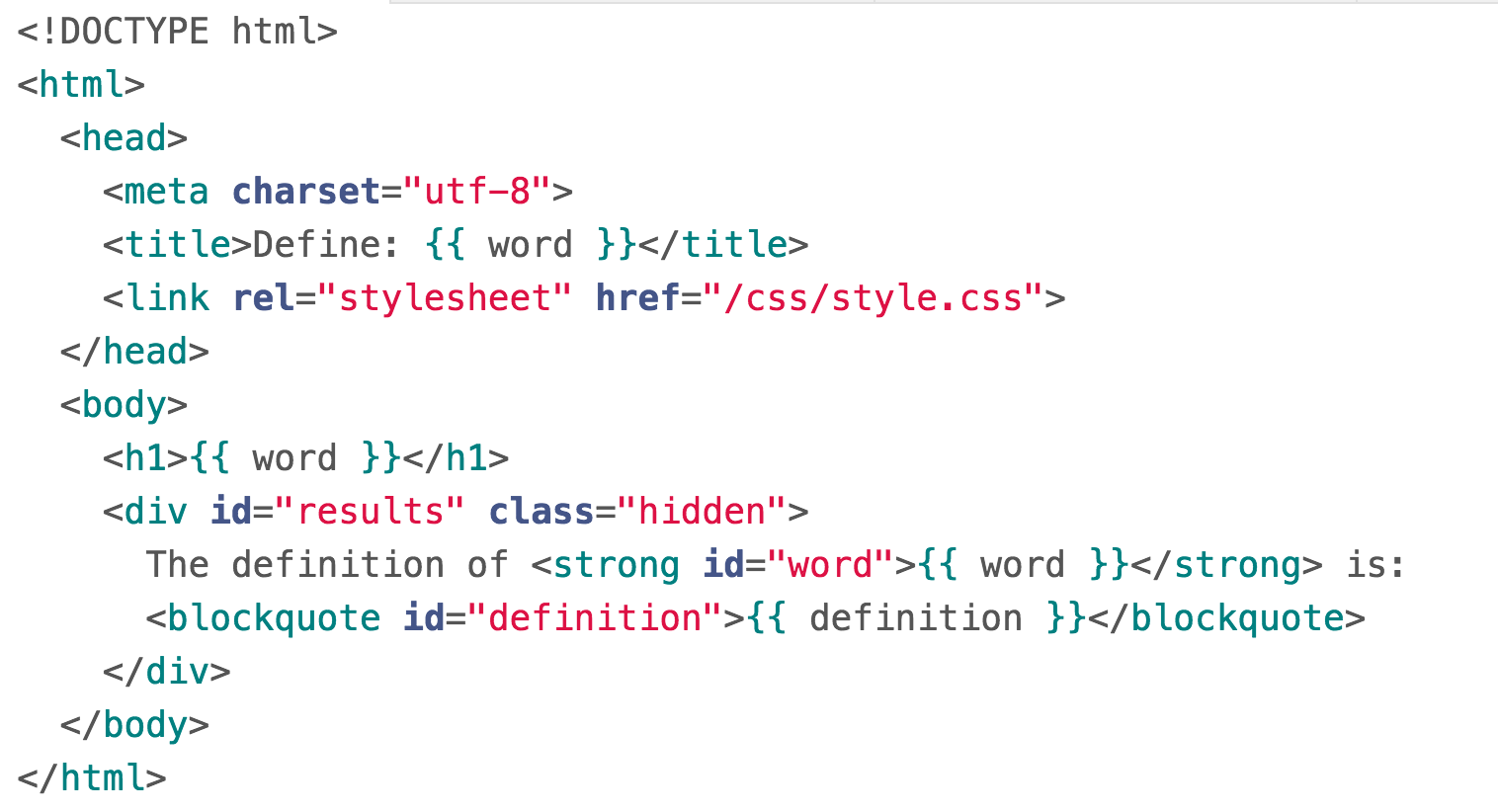 ...
HTML Template
The Handlebars templating engine will return to the client the filled in template as HTML:
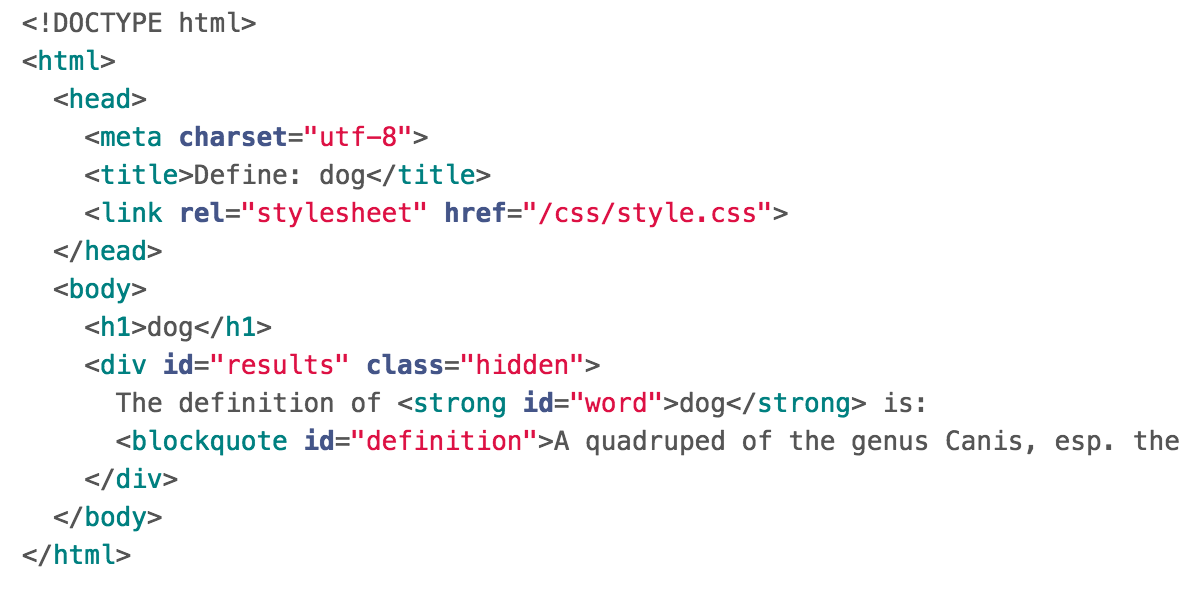 GET localhost:3000/dog
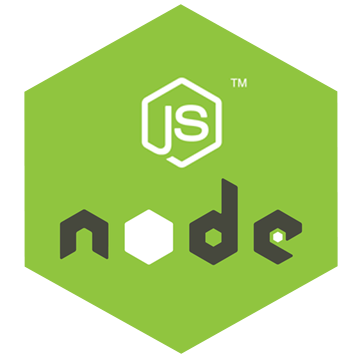 server.js
HTML Template
The Handlebars templating engine will return to the client the filled in template as HTML:
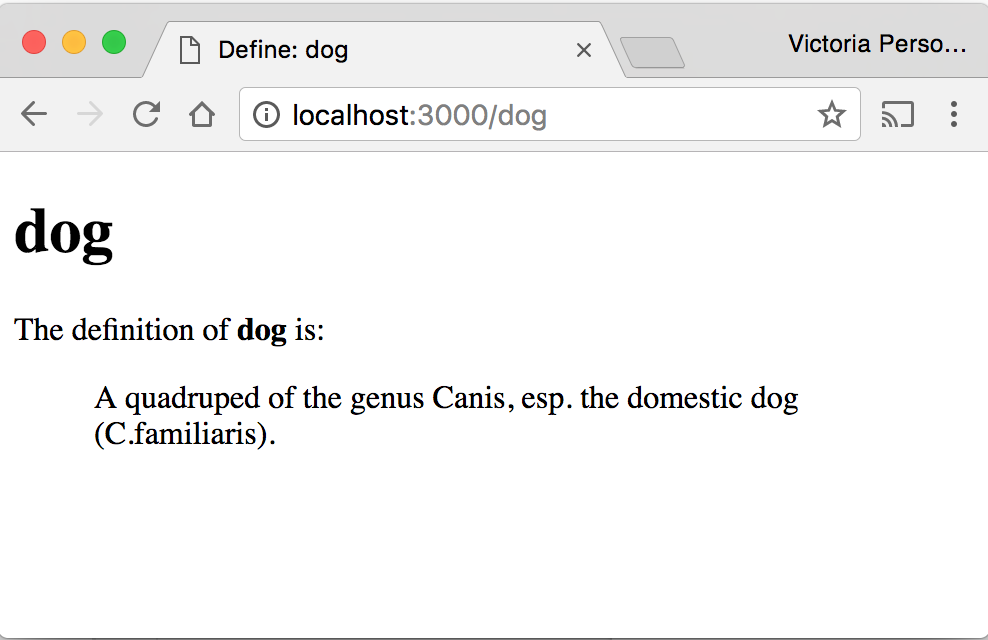 Note on templates
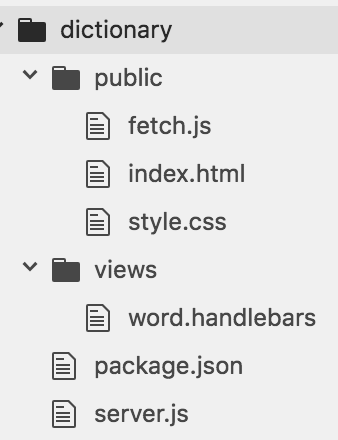 The server is dynamically generating HTML files to return back to the client, but these HTML files aren't saved on the server; they are just passed directly to the client from memory.
Note on style
Right now, we are splitting our view code in two places:
index.html: The file that gets loaded when you go to localhost:3000
word.handlebars: The HTML template for word pages

Style-wise, if you use a template engine, you usually serve *all* your view files via the template engine.
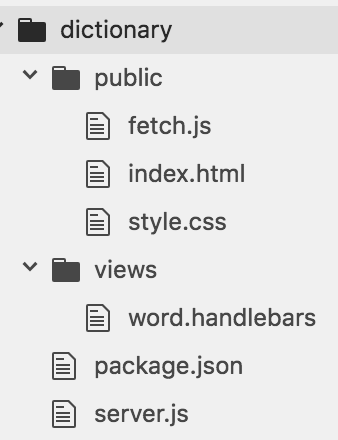 Note on style
We can make index.html into a Handlebars "template" that does not have any parameters:
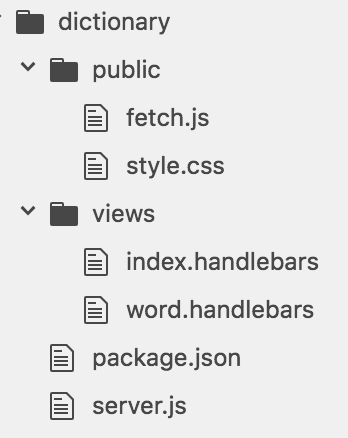 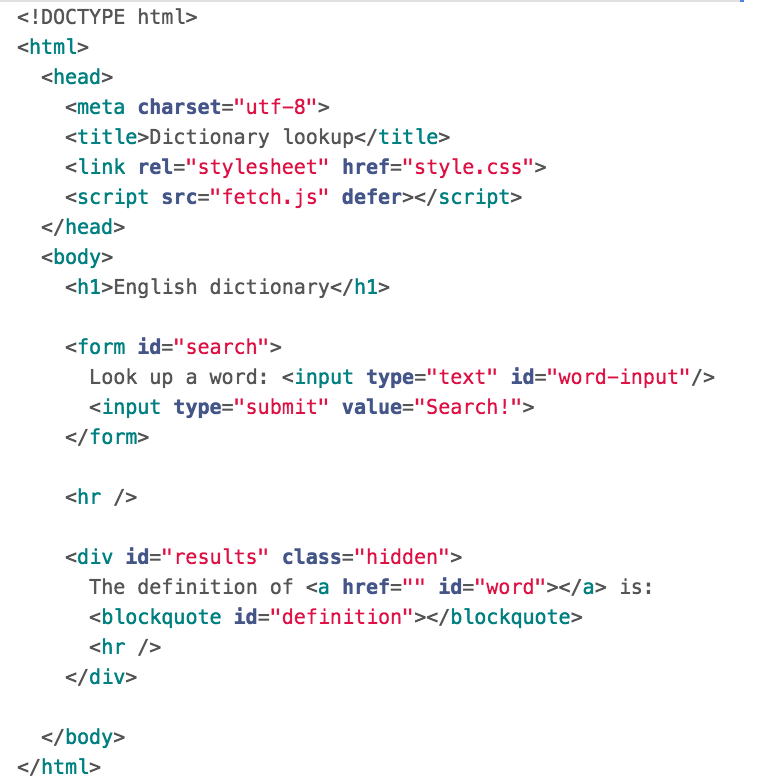 Note on style
Then in server.js, we will render the "index" template when there is a GET request to localhost:3000:
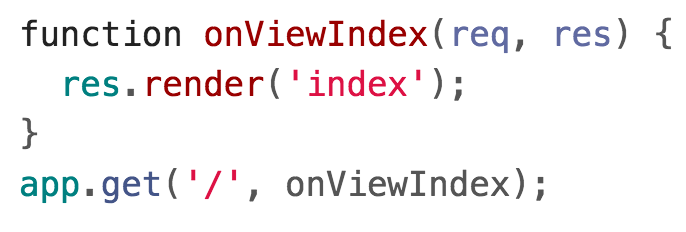 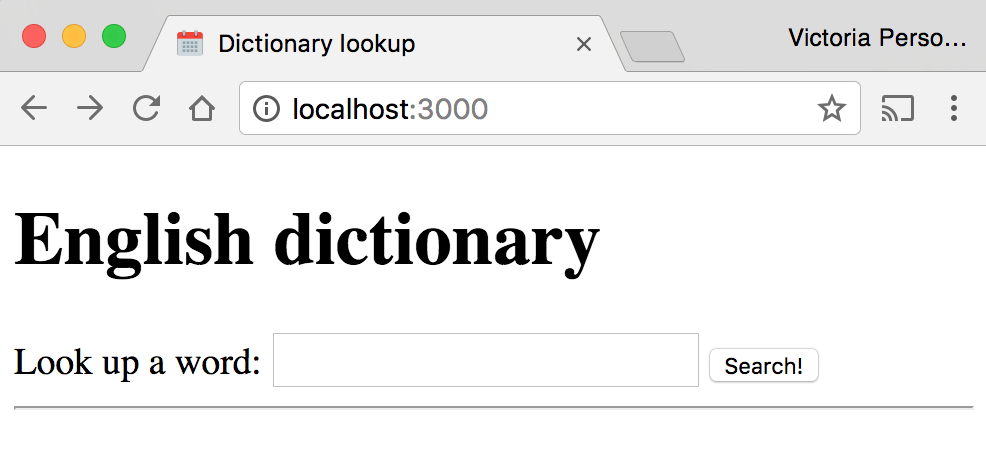 Completed example
Completed example code:
dictionary-server-side
See run instructions
Modules and Routes
Routes
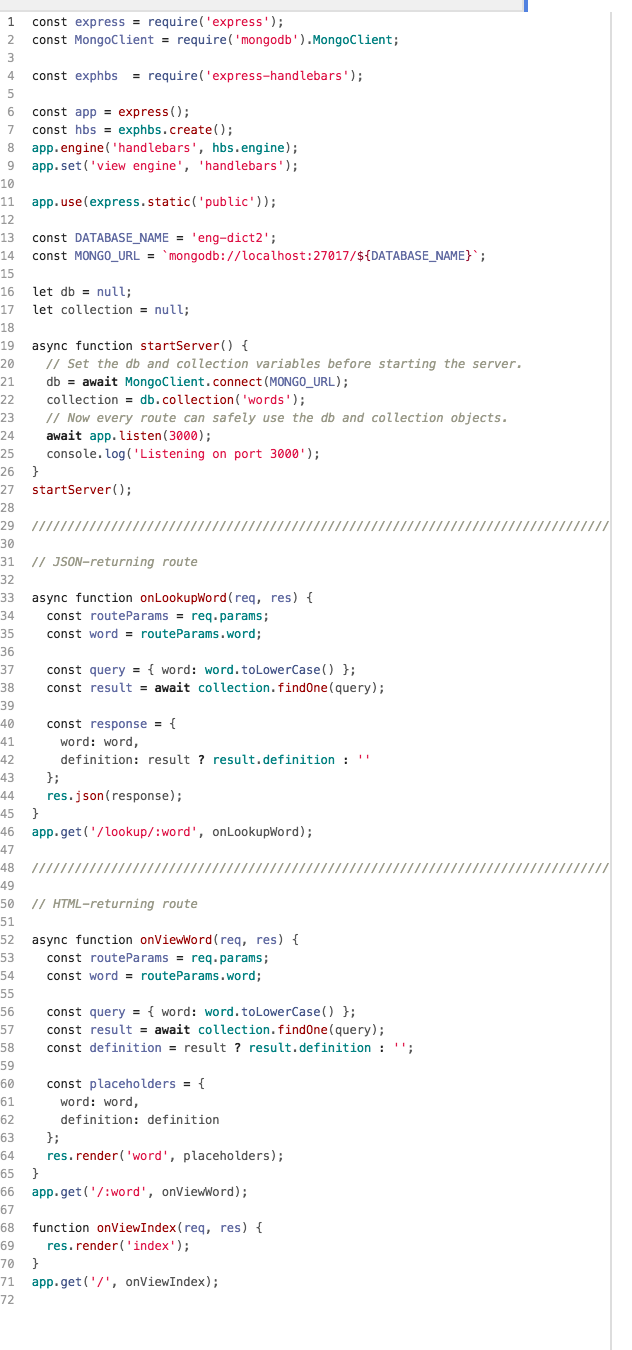 So far, our server routes have all been defined in one file.
Right now, server.js:
Starts the server
Sets the template engine
Serves the public/ directory
Defines the JSON-returning routes
Defines the HTML-returning routes
As our server grows, it'd be nice to split up server.js into separate files.
NodeJS modules
NodeJS allows you to load external files, or "modules",  via require(). We've already loaded three types of modules:

Core NodeJS modules, e.g. require('http')
External NodeJS modules downloaded via npm, e.g. require('express')
A JSON file, e.g. require('./dictionary.json')
 
We will now see how to define our own NodeJS modules and include them in other JavaScript files via the require() statement.
NodeJS modules
A NodeJS module is just a JavaScript file.
One module = One file
There can only be one module per file

Let's say that you define the following JavaScript file:
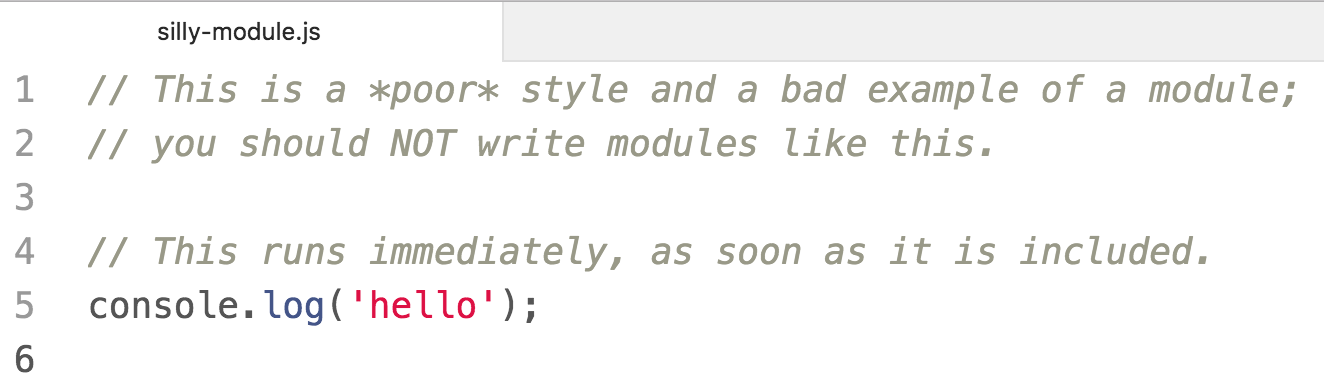 NodeJS modules
You can include it in another JavaScript file by using the require statement:
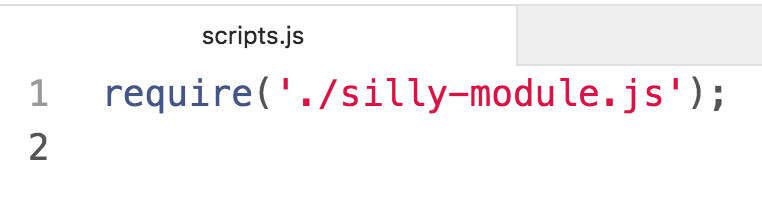 Note that you MUST specify "./", "../", "/", etc.
Otherwise NodeJS will look for it in the node_modules/ directory. See require() resolution rules
NodeJS modules
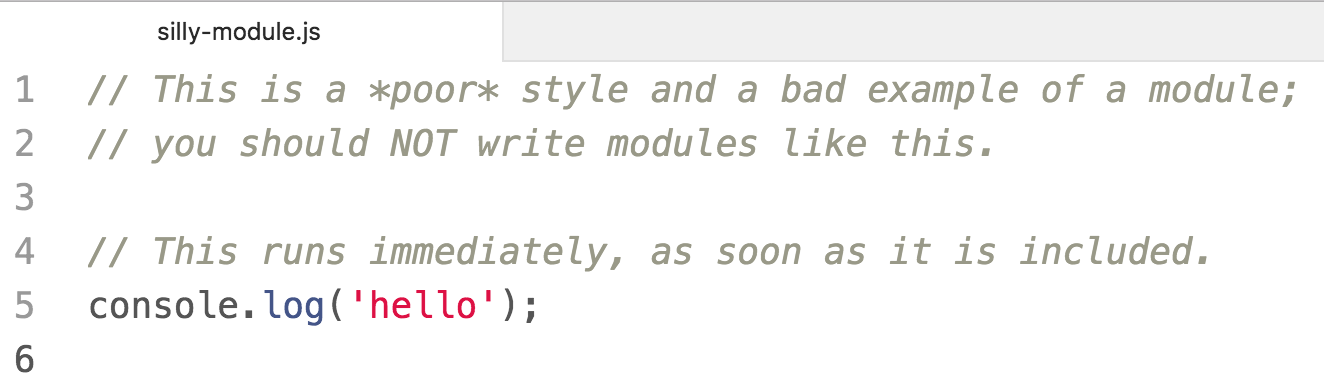 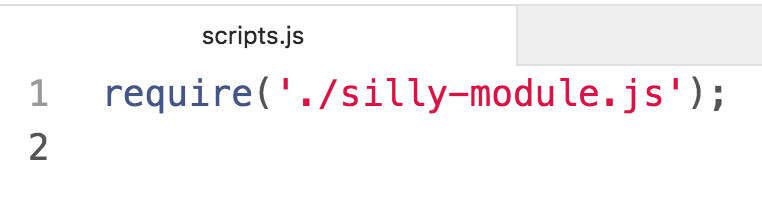 The NodeJS file executes immediately when require()d.
$ node scripts.js
hello
Private variables
Everything declared in a module is private to that module by default.

Let's say that you define the following JavaScript file:
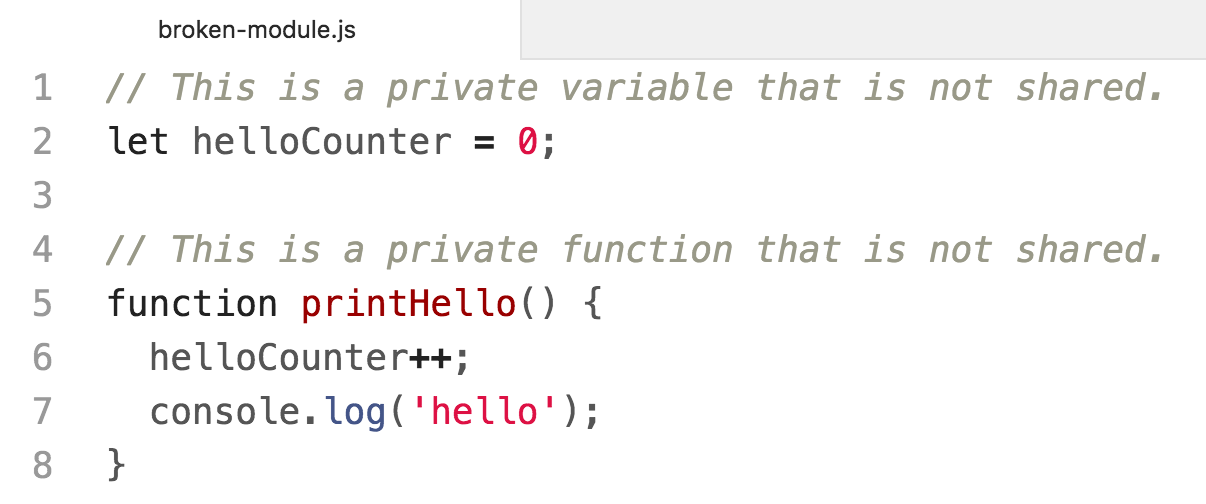 Private variables
If we include it and try to run printHello or access helloCounter, it will not work:
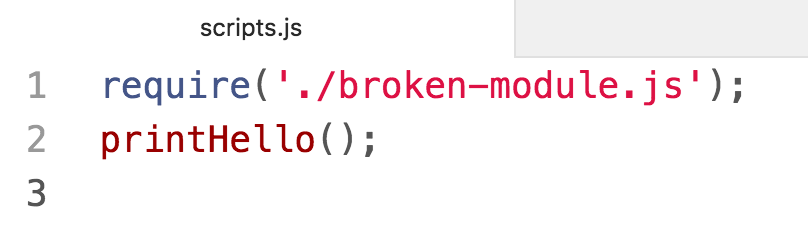 $ node scripts.js
/.../scripts.js:2
printHello();
^
ReferenceError: printHello is not defined
    at Object.<anonymous>
Private variables
If we include it and try to run printHello or access helloCounter, it will not work:
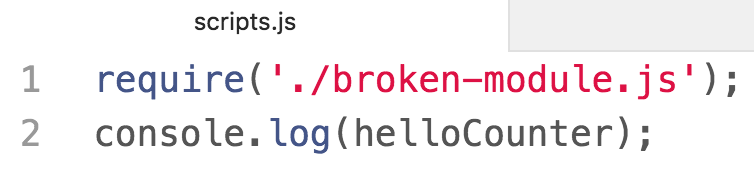 $ node scripts.js
scripts.js:2
console.log(helloCounter);
            ^
ReferenceError: helloCounter is not defined
    at Object.<anonymous>
module.exports
module is a special object automatically defined in each NodeJS file, representing the current module.
When you call require('./fileName.js'), the require() function will return the value of module.exports as defined in fileName.js
module.exports is initialized to an empty object.
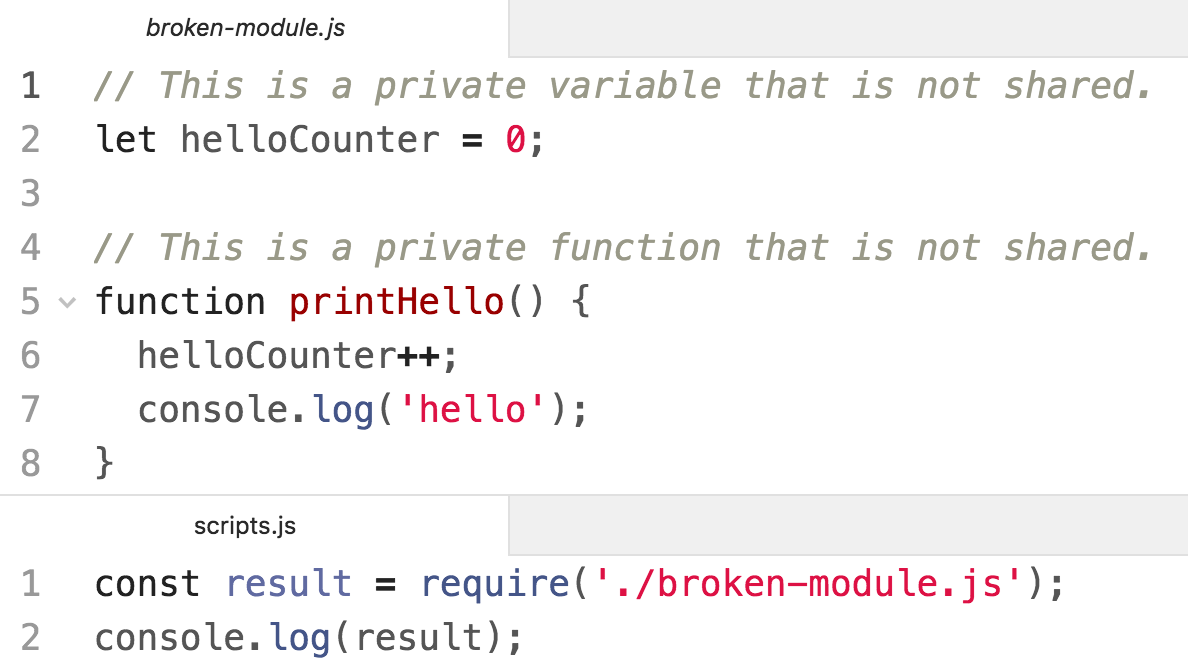 Prints an empty object because we didn't modify module.exports in broken-module.js.
$ node scripts.js
{}
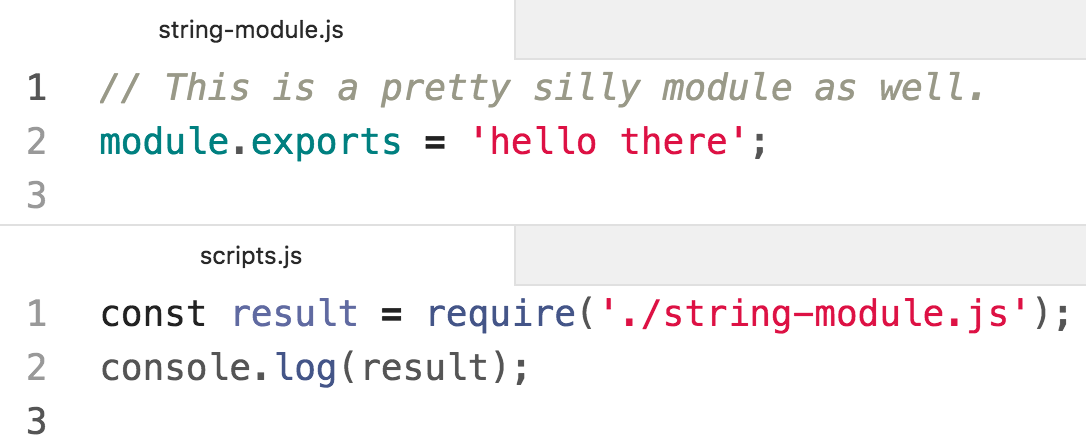 Prints "hello there", because we set module.exports to "hello there" in string-module.js. 
The value of "result" is the value of "module.exports" in string-module.js.
$ node scripts.js
hello there
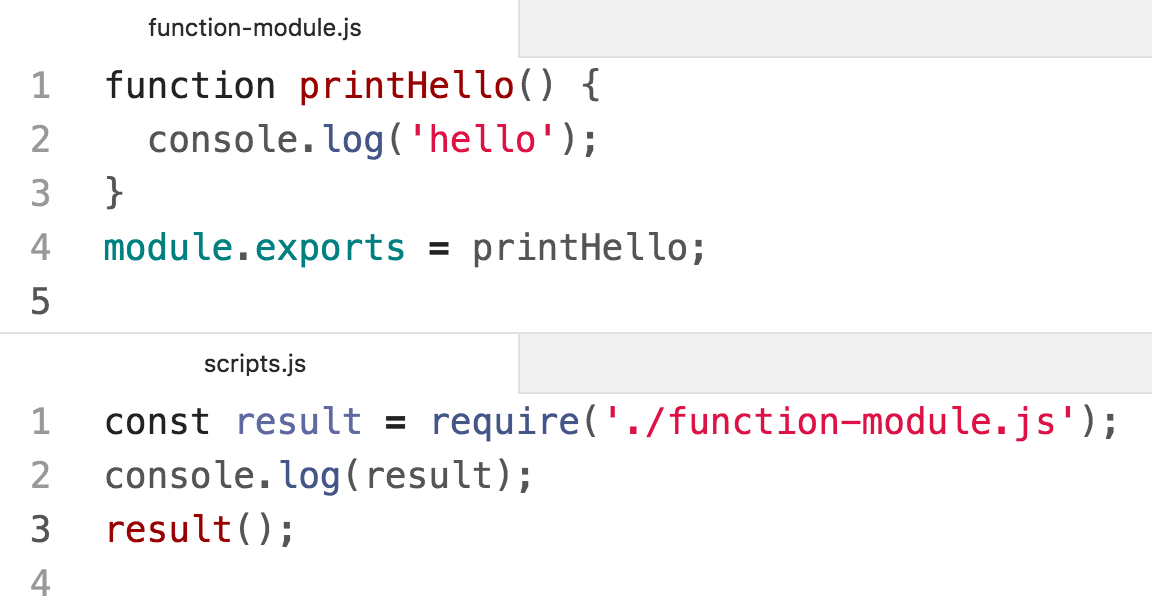 We can export a function by setting it to module.exports
$ node scripts.js
[Function: printHello]
hello
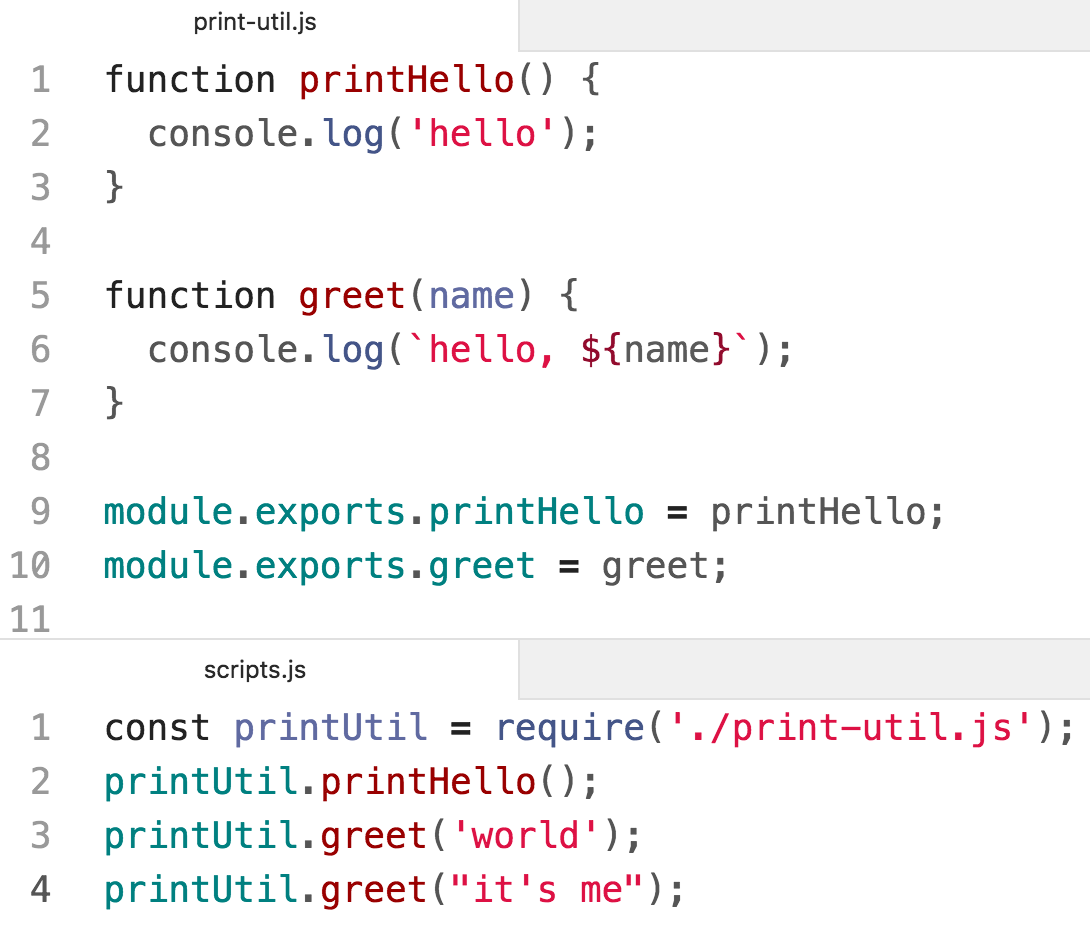 We can export multiple functions by setting fields of the module.exports object
$ node scripts.js
hello
hello, world
hello, it's me
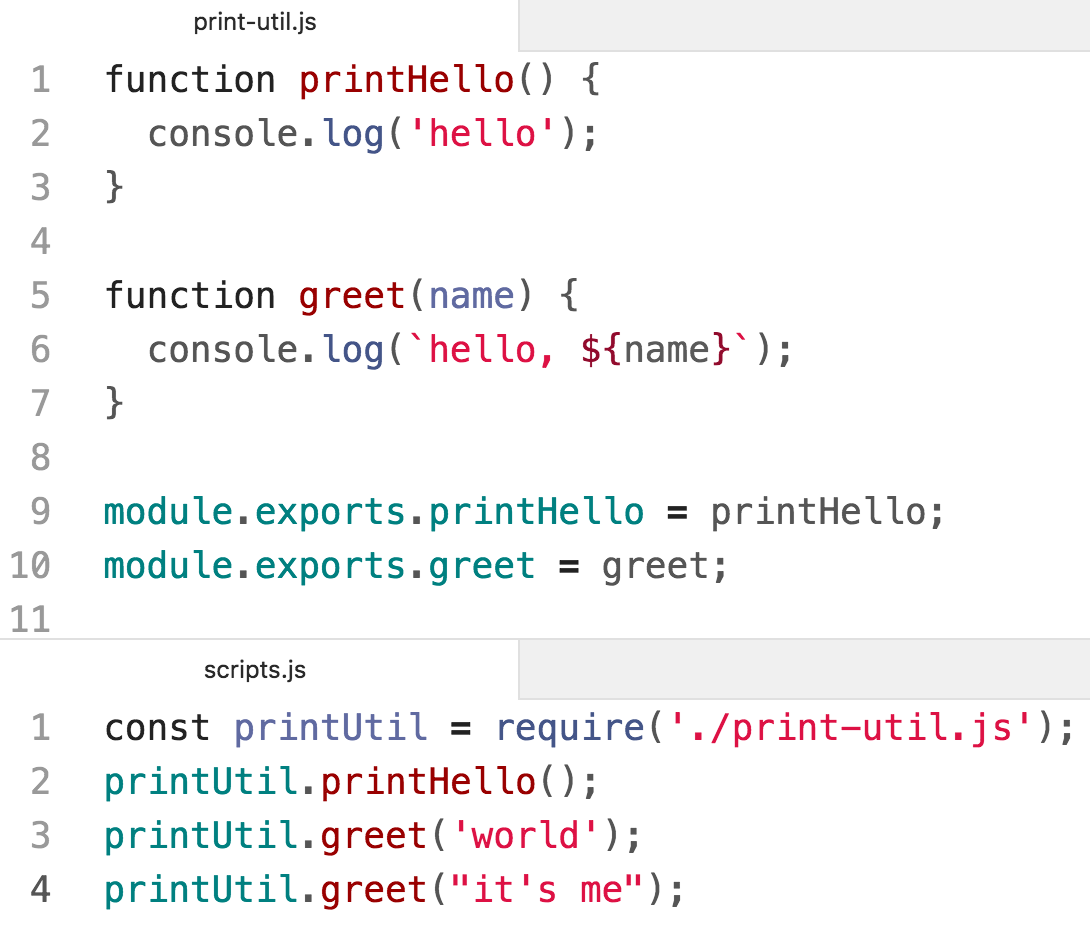 We can export multiple functions by setting fields of the module.exports object
$ node scripts.js
hello
hello, world
hello, it's me
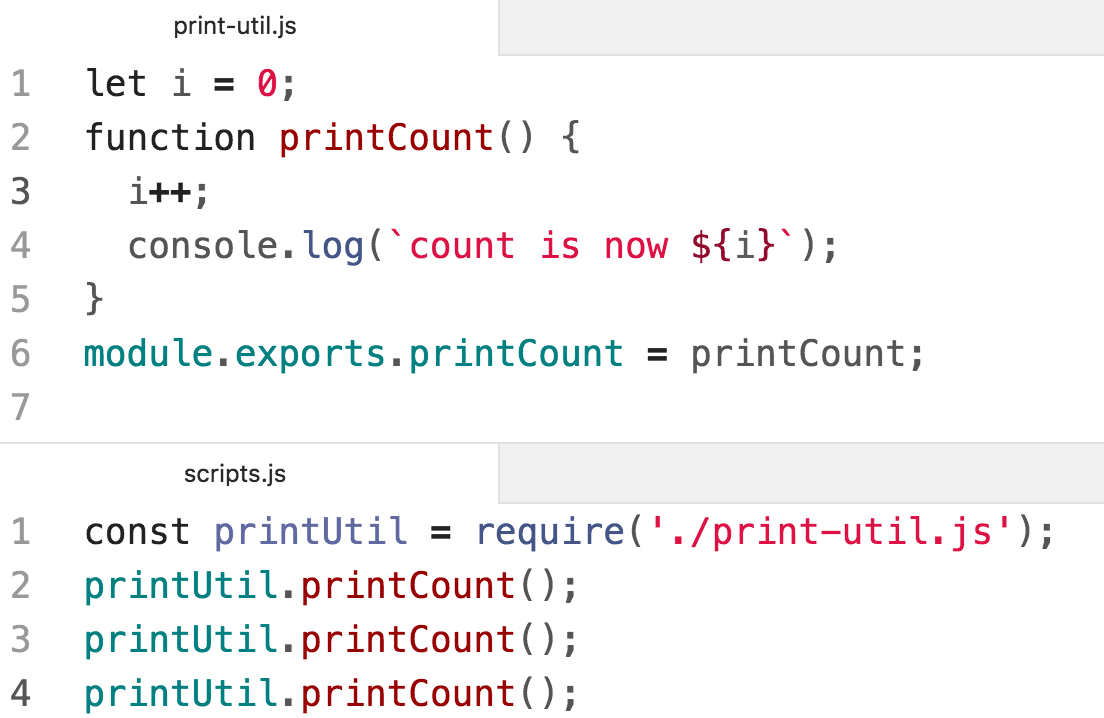 $ node scripts.js
count is now 1
count is now 2
count is now 3
You can create private variables and fields by not exporting them.
Simple module examples
Module example code is here:
simple-modules
Run instructions

NodeJS Module documentation:
https://nodejs.org/api/modules.html
Back to Routes
Routes
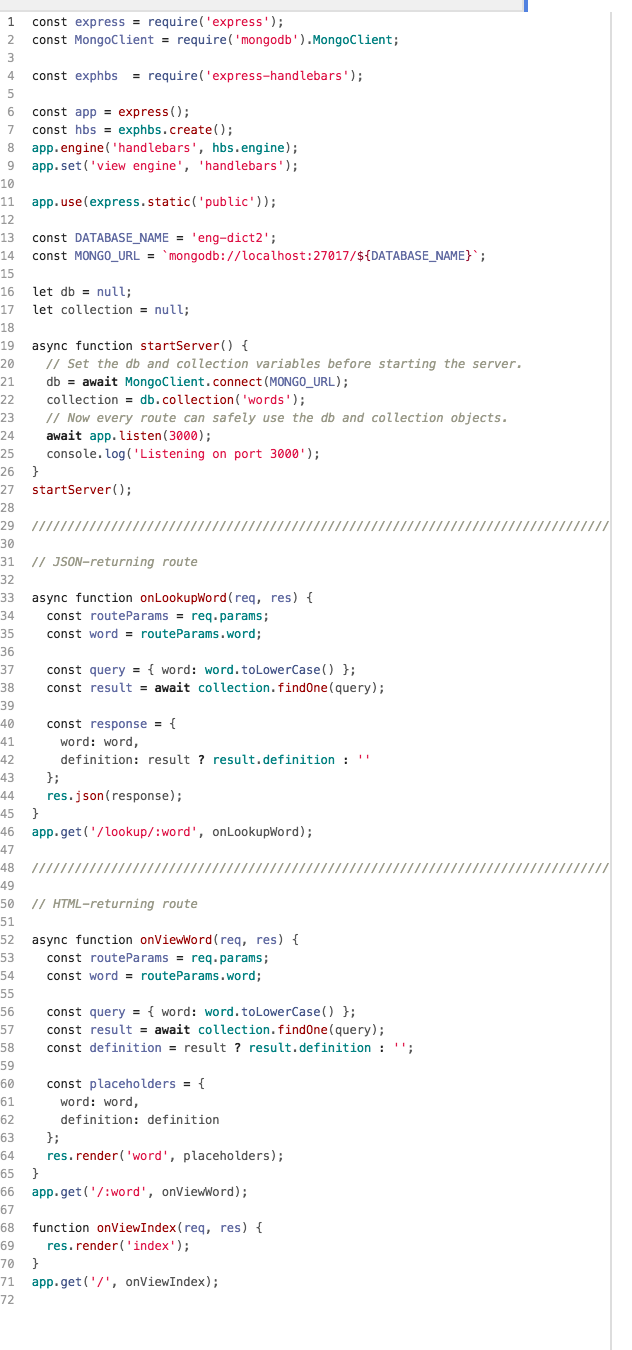 So far, our server routes have all been defined in one file.
Right now, server.js:
Starts the server
Sets the template engine
Serves the public/ directory
Defines the JSON-returning routes
Defines the HTML-returning routes
As our server grows, it'd be nice to split up server.js into separate files.
Goal: HTML vs JSON routes
Let's try to split server.js into 3 files.
Right now, server.js does the following:
Starts the server
Sets the template engine
Serves the public/ directory
Defines the JSON-returning routes
Defines the HTML-returning routes
→ We'll continue to use server.js for the logic in blue
→ We'll try to move JSON routes to api.js
→ We'll try to move the HTML routes to view.js
Goal: HTML vs JSON routes
→ We'll continue to use server.js for the logic in blue
→ We'll try to move JSON routes to api.js
→ We'll try to move the HTML routes to view.js
Desired directory structure:
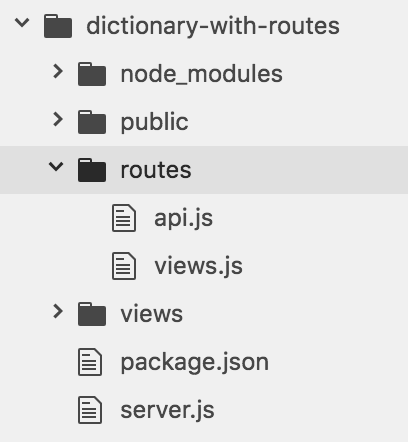 Desired: server.js
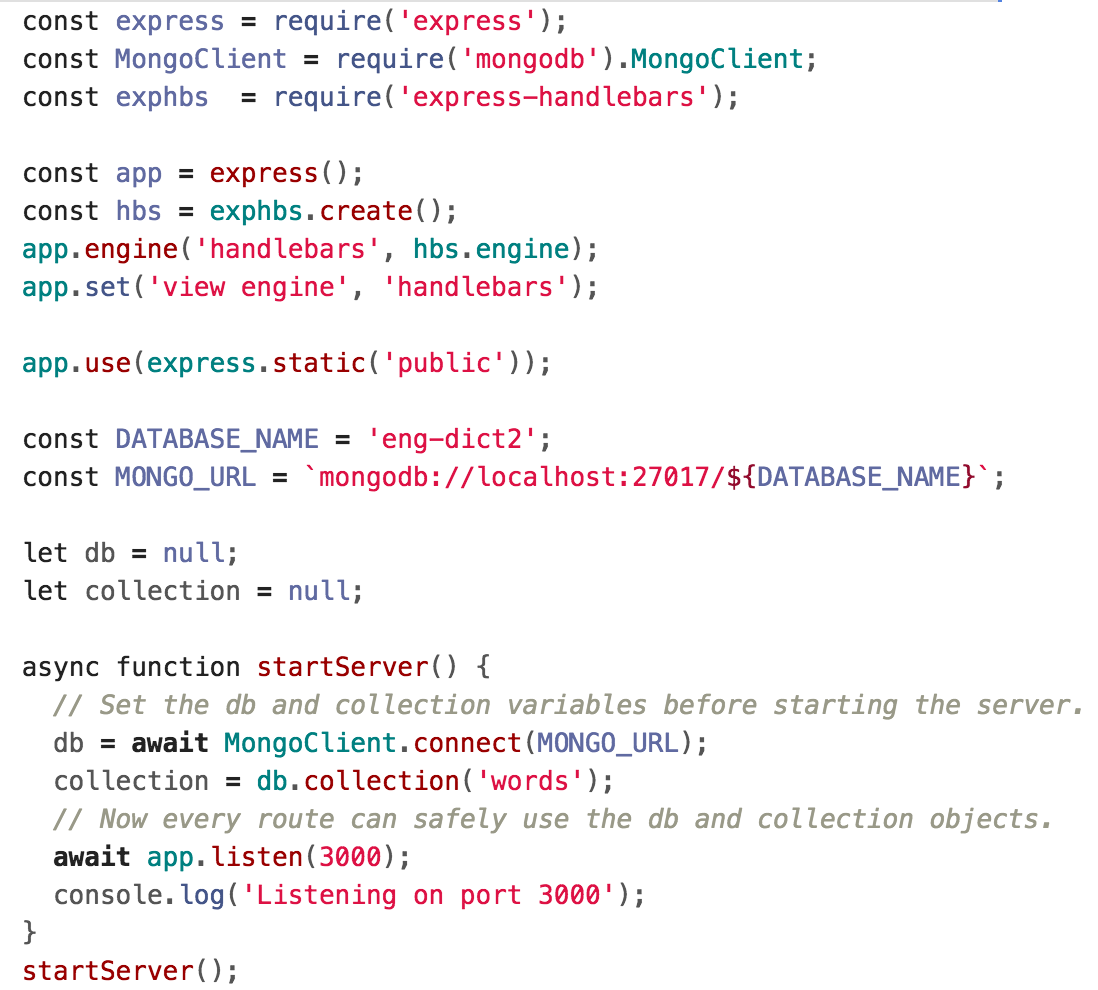 We'd like to keep all set-up stuff in server.js...
Desired api.js (DOESN'T WORK)
And we'd like to be able to define the /lookup/:word route in a different file, something like the following:
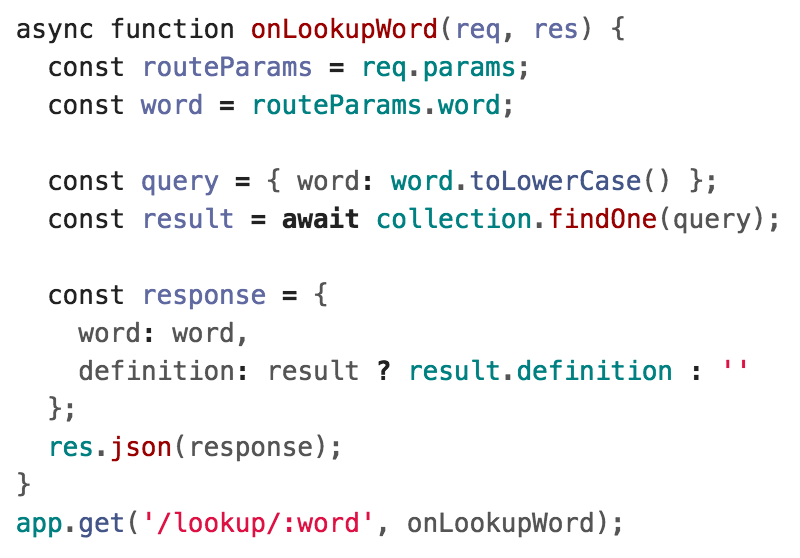 Q: How do we define routes in a different file?
Router
Express lets you create Router objects, on which you can define modular routes:
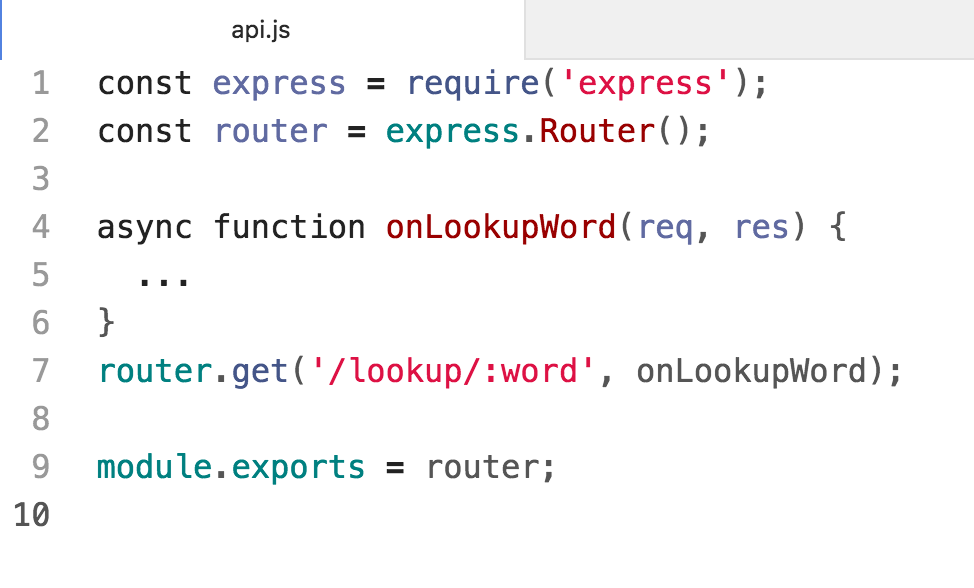 Router
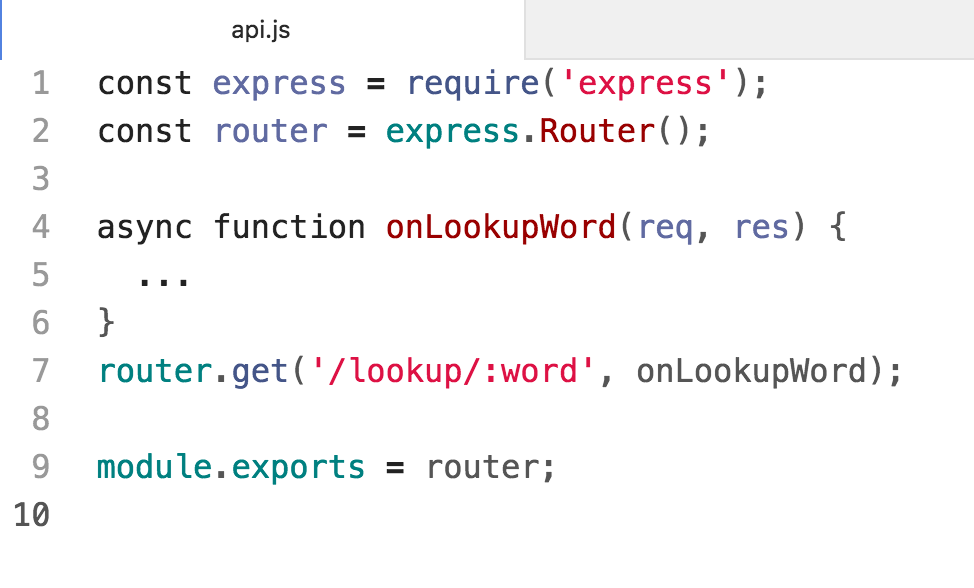 Create a new Router by calling express.Router()
Set routes the same way you'd set them on App
Export the router via module.exports
Using the Router
Now we include the router by:
Importing our router module via require()
Calling app.use(router) on the imported router
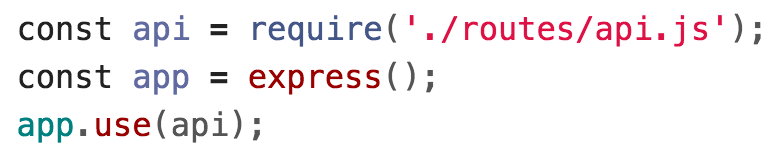 Now the app will also use the routes defined in routes/api.js!

However, we have a bug in our code...
MongoDB variables
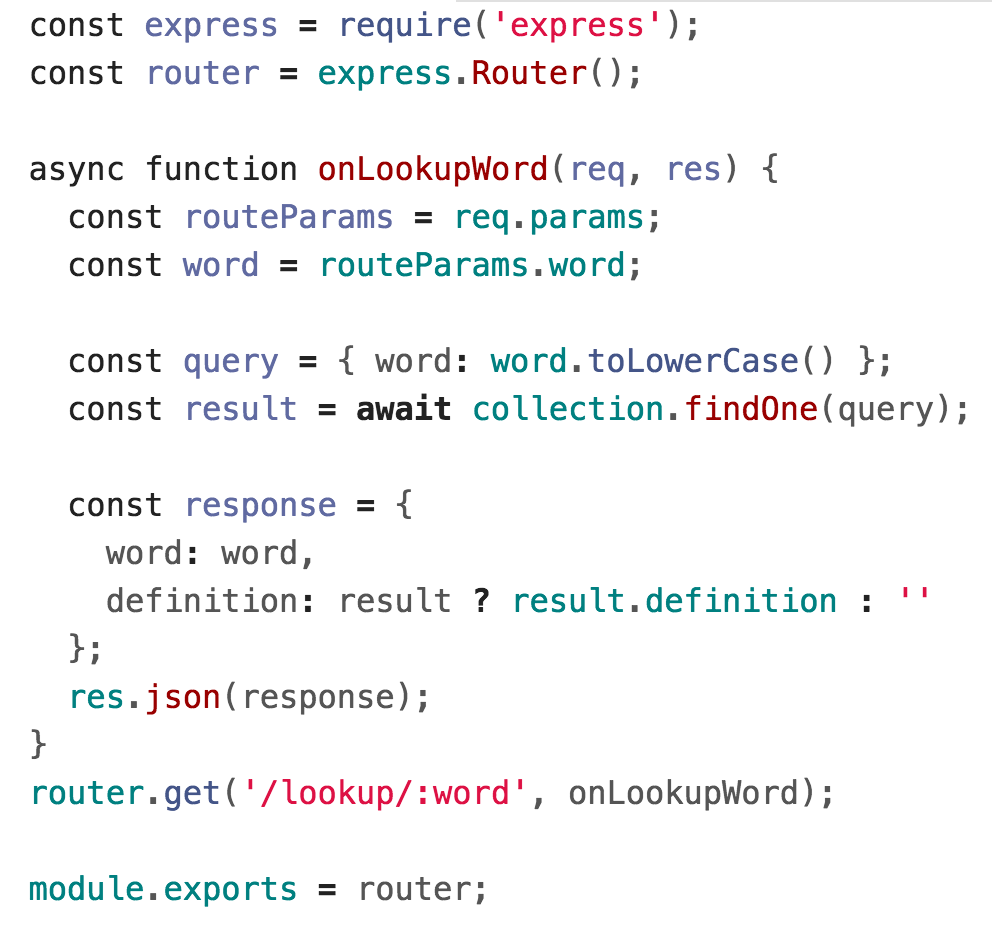 We need to access the MongoDB collection in our route...
MongoDB variables
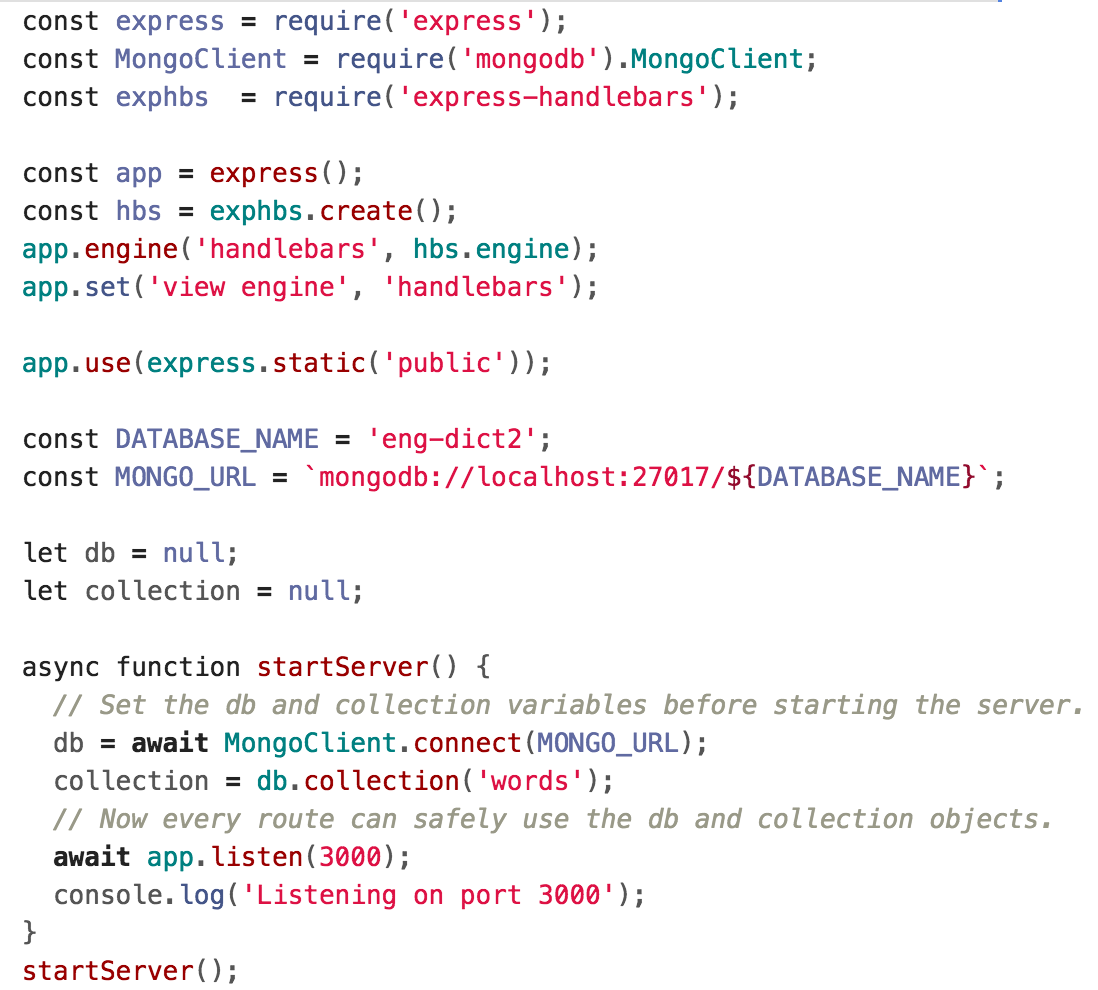 ...Which used to be defined as a global variable in server.js.

Q: What's the right way to access the database data?
Middleware
In Express, you define middleware functions that get called certain requests, depending on how they are defined.

The app.METHOD routes we have been writing are actually middleware functions:
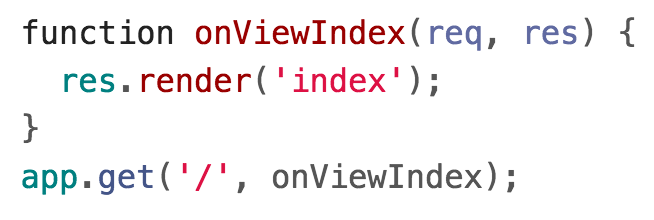 onViewIndex is a middleware function that gets called every time there is a GET request for the "/" path.
Middleware: app.use()
We can also define middleware functions using app.use():
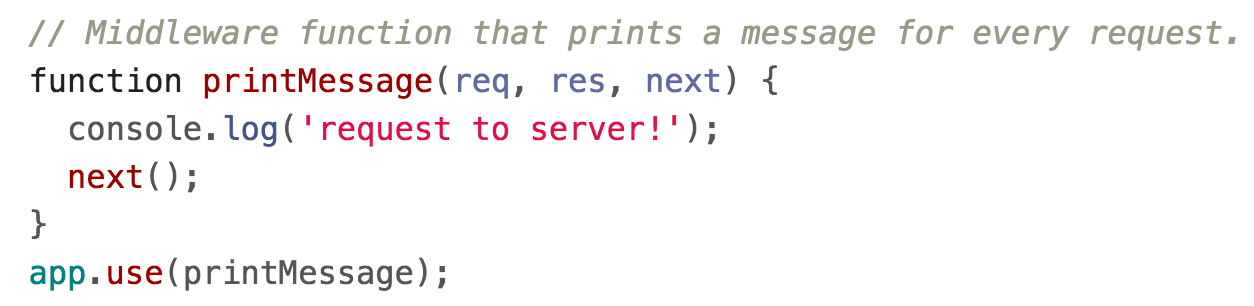 Middleware functions receive 3 parameters:
req and res, same as in other routes
next: Function parameter. Calling this function invokes the next middleware function in the app. 
If we resolve the request via res.send, res.json, etc, we don't have to call next()
Middleware: app.use()
We can write middleware that defines new fields on each request:
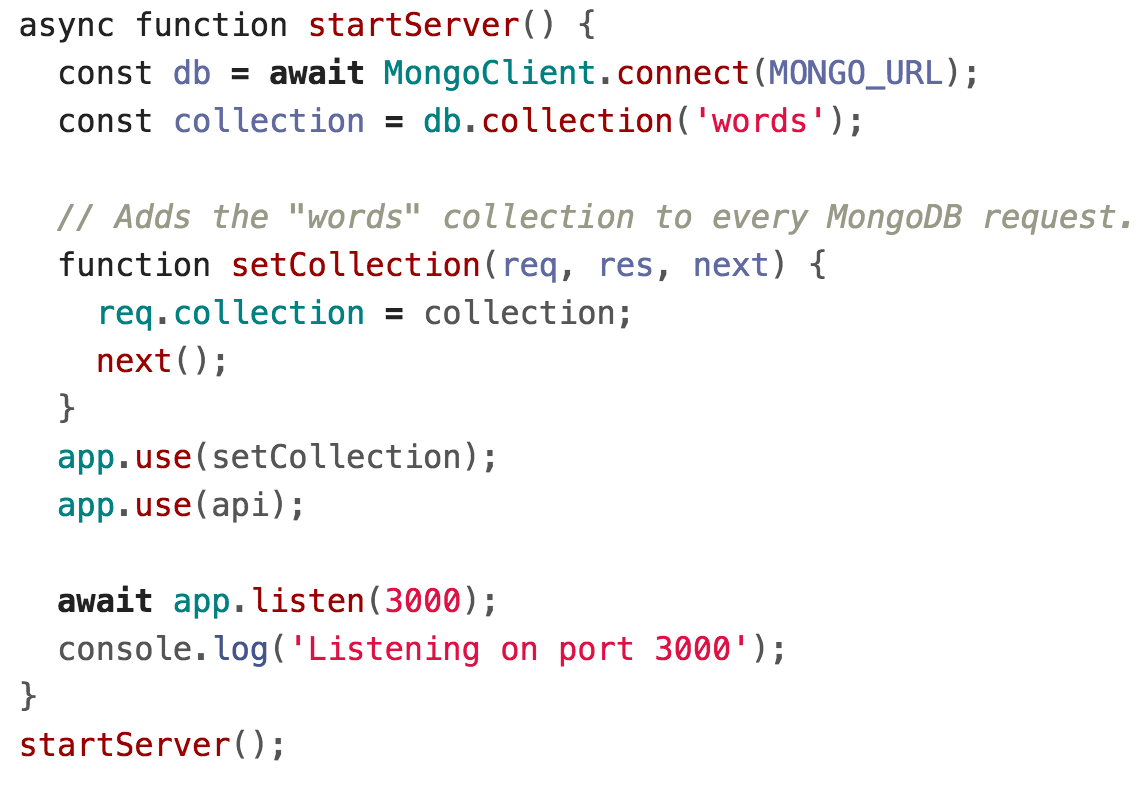 Middleware: app.use()
Now if we load this middleware on each request:
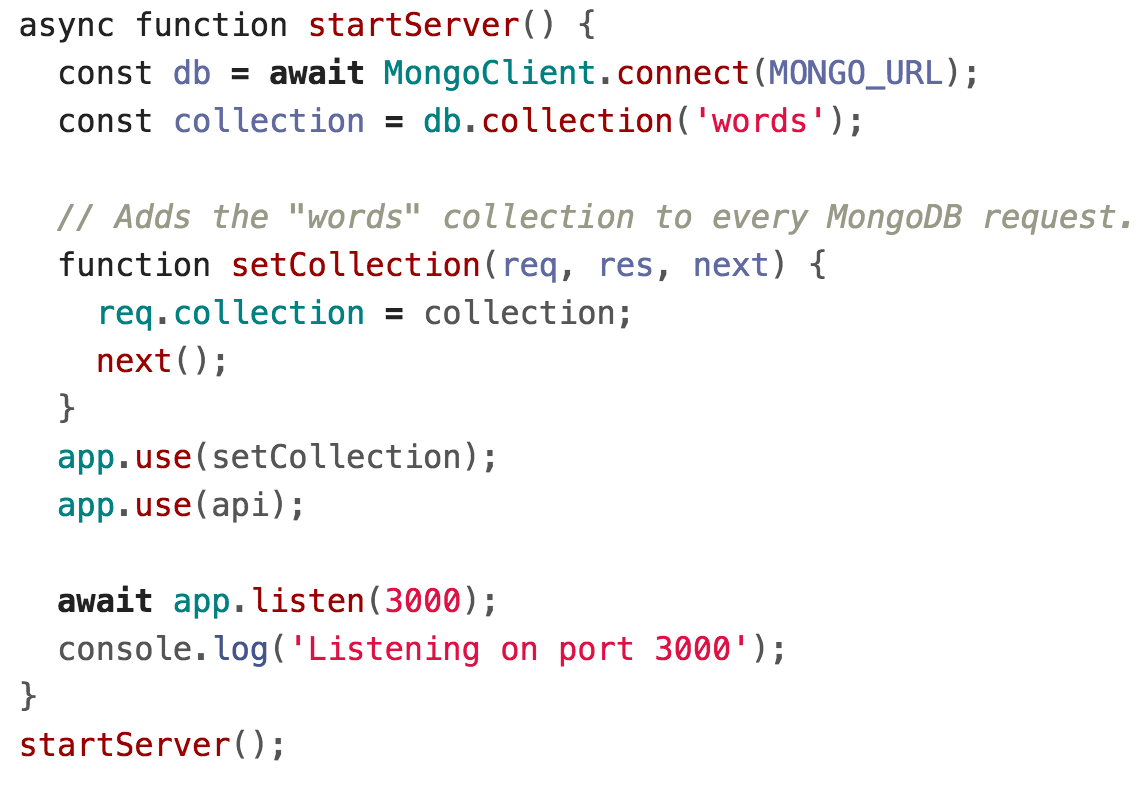 Middleware: app.use()
Now if we load this middleware on each request:
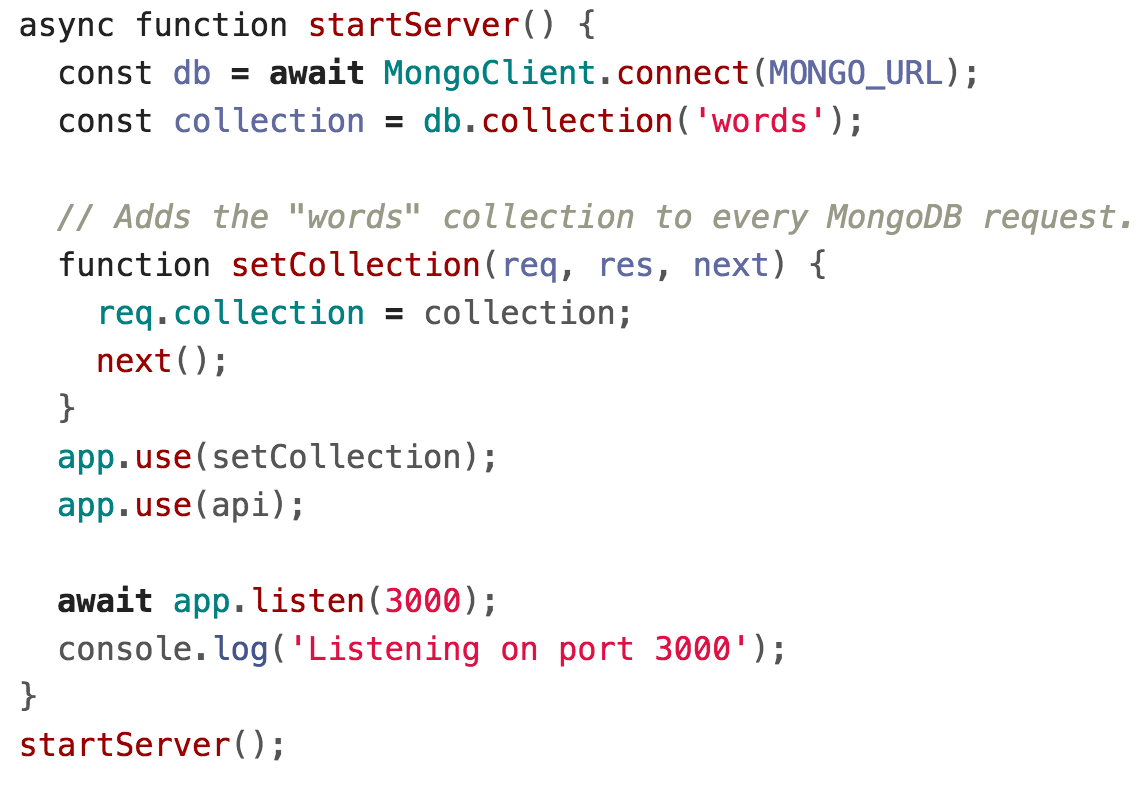 Note that we need to use the api router AFTER the middleware
Middleware: app.use()
Then we can access the collection via req.collection:
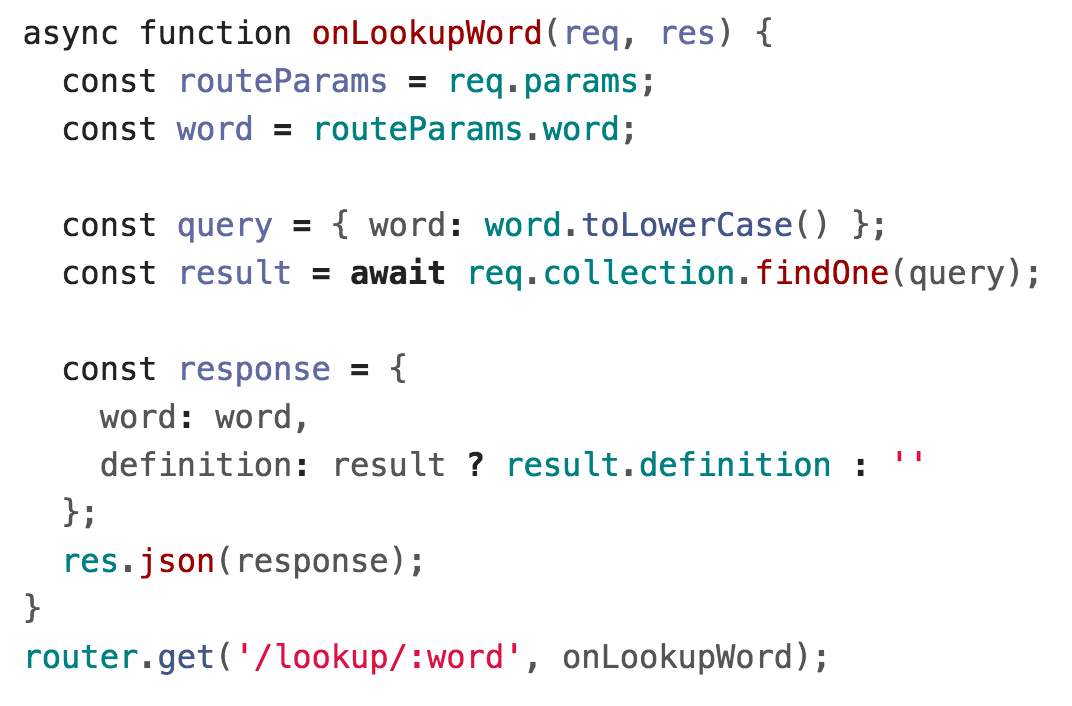 Middleware: app.use()
Then we can access the collection via req.collection:
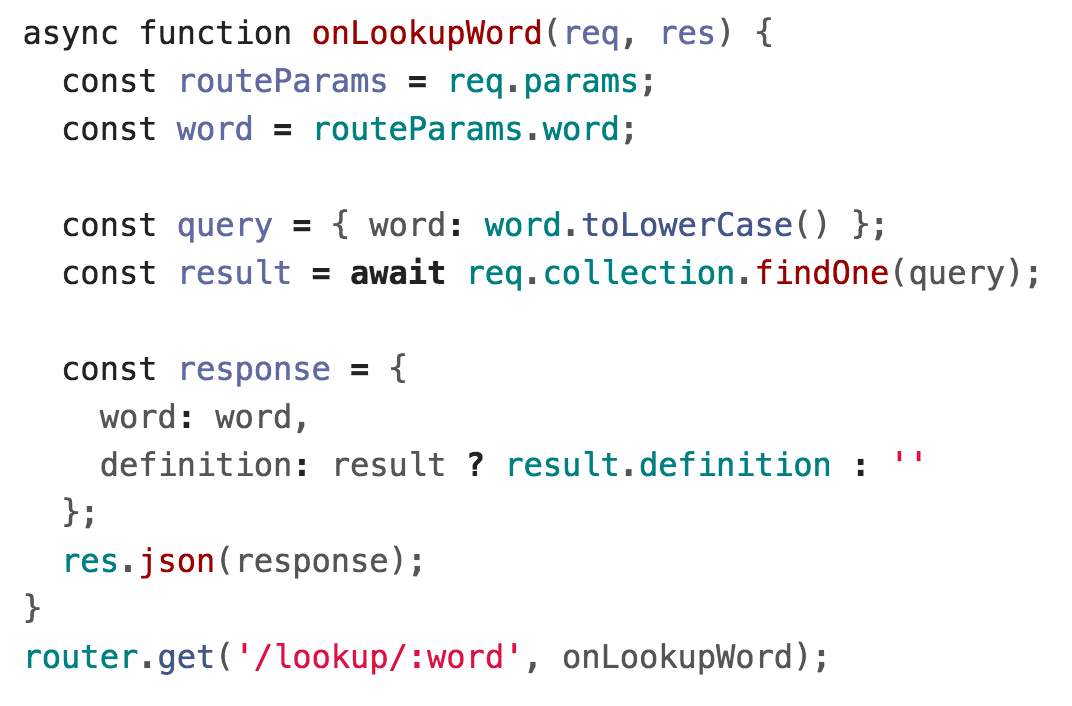 Views router
We can similarly move the HTML-serving logic to views.js and require() the module in server.js:
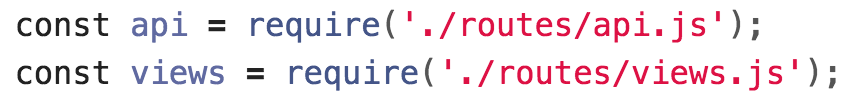 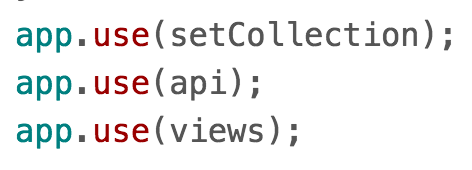 Views router
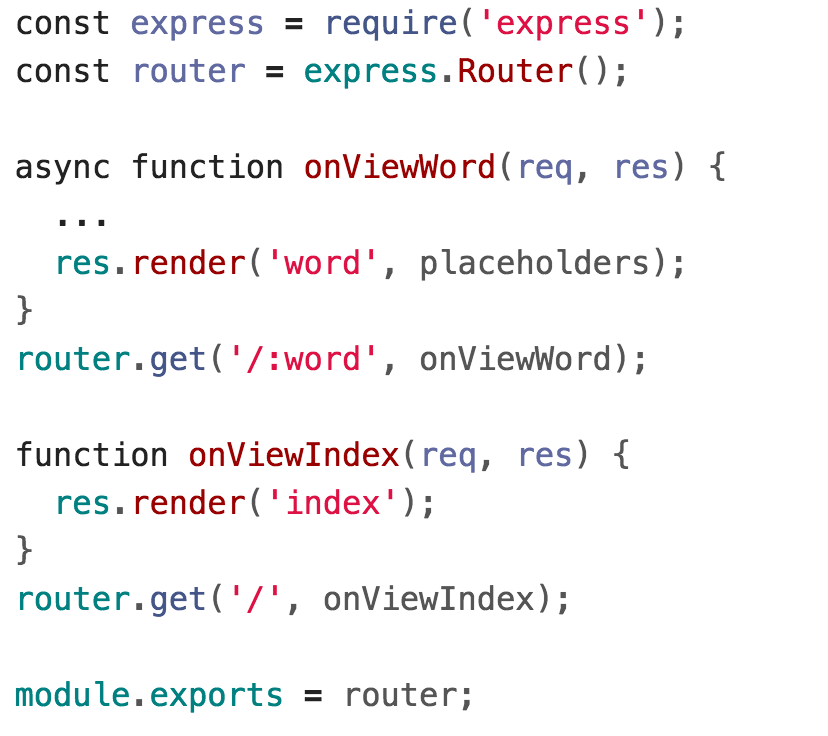 Routes and middleware
Simple middleware example code is here:
simple-middleware
Run instructions

Dictionary with routes example code here:
dictionary-with-routes
Run instructions

Express documentation:
Router
Writing / Using Middleware
Recall: Web app architectures
Structuring a web app
There are roughly 4 strategies for architecting a web application:
Server-side rendering:
Server sends a new HTML page for each unique path
Single-page application:
Server sends the exact same web page for every unique path (and the page runs JS to change what it look like)
Combination of 1 and 2 ("Isomorphic" / "Universal")
Progressive Loading
Structuring a web app
There are roughly 4 strategies for architecting a web application:
Server-side rendering:
Server sends a new HTML page for each unique path
Single-page application:
Server sends the exact same web page for every unique path (and the page runs JS to change what it look like)
→ Let's talk about this one now
Single-page web app
Single page web app
The server always sends the same one HTML file for all requests to the web server.
The server is configured so that requests to /<word> would still return e.g. index.html.
The client JavaScript parses the URL to get the route parameters and initialize the app.
GET localhost:3000/
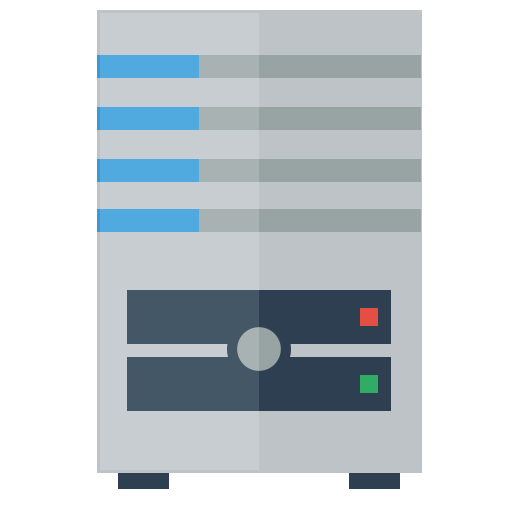 index.html
Single page web app
The server always sends the same one HTML file for all requests to the web server.
The server is configured so that requests to /<word> would still return e.g. index.html.
The client JavaScript parses the URL to get the route parameters and initialize the app.
GET localhost:3000/dog
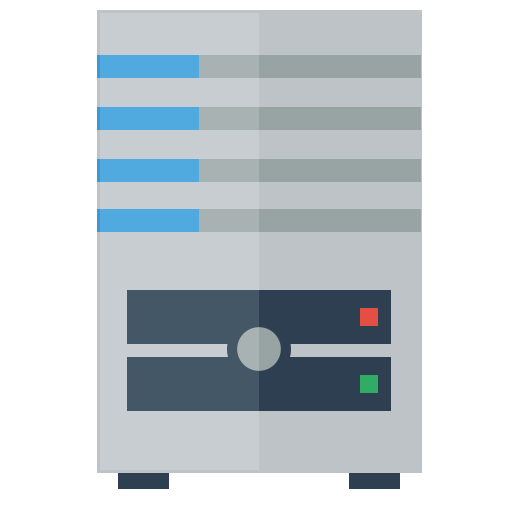 index.html
Single page web app
Another way to think of it:
You embed all your views into index.html
You use JavaScript to switch between the views
You configure JSON routes for your server to handle sending and retrieving data
GET localhost:3000/dog
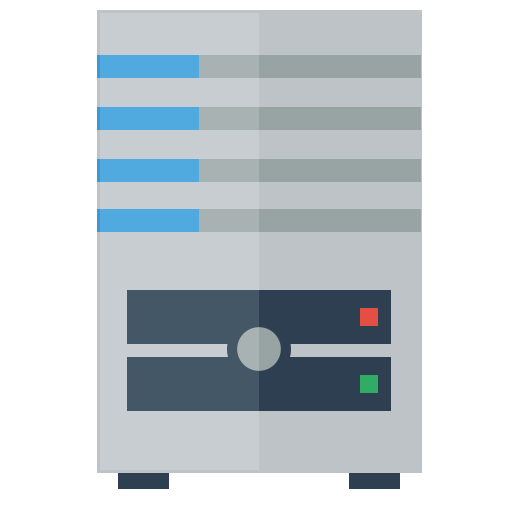 index.html
Dictionary example
Let's write our dictionary example as a single-page web app.
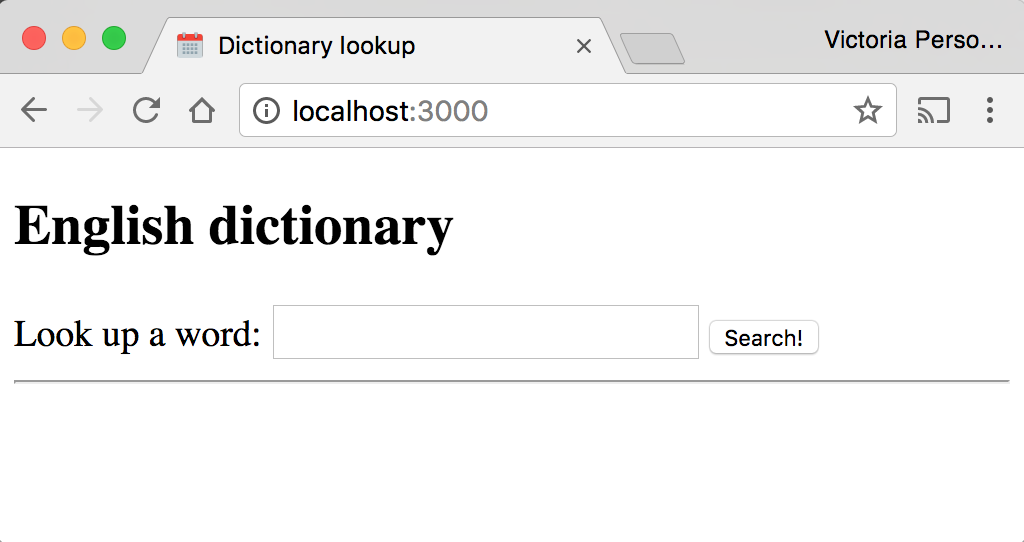 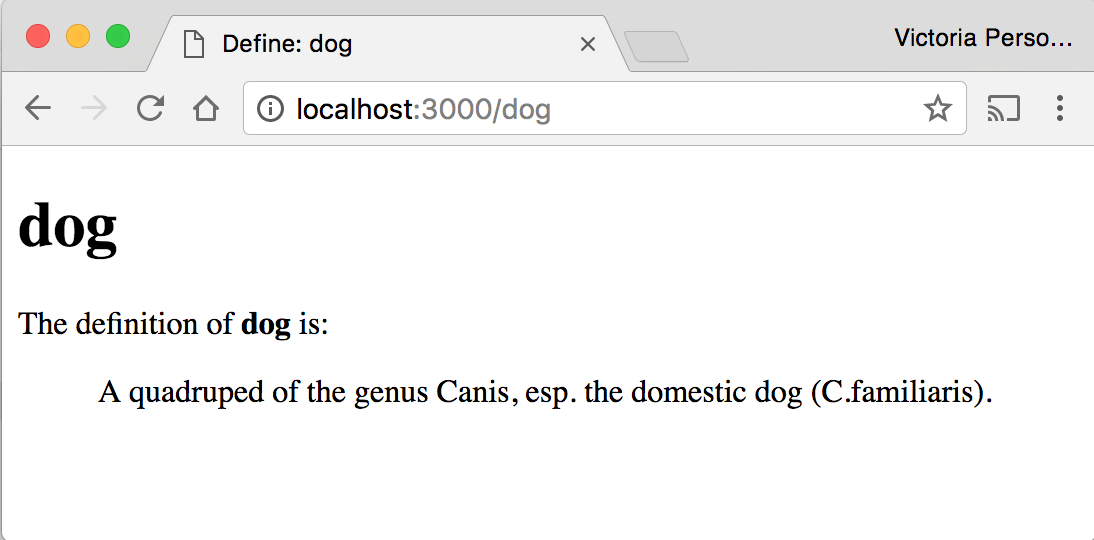 Recall: Handlebars
For our multi-page dictionary app, we had two handlebars files: index.handlebars and word.handlebars
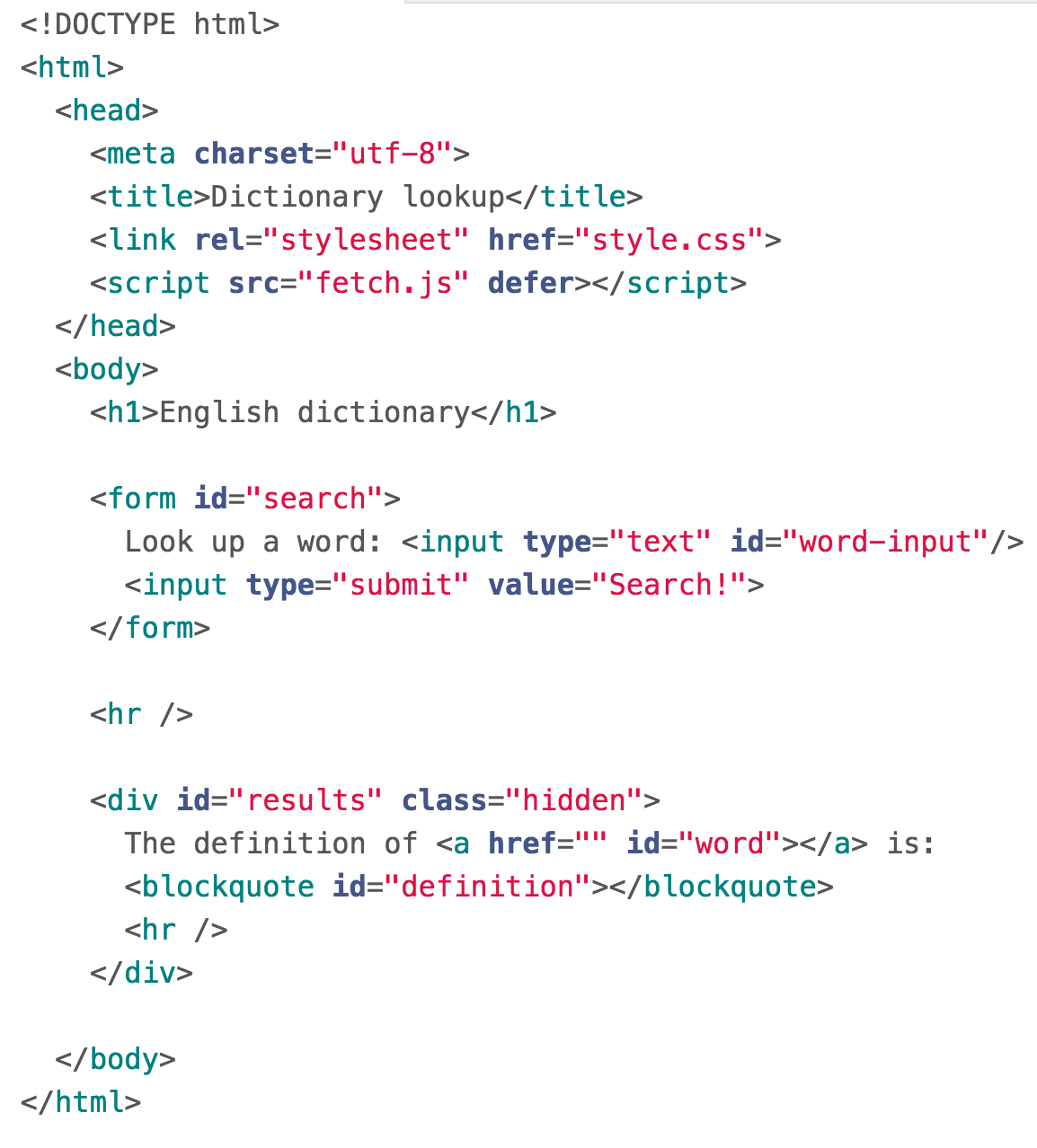 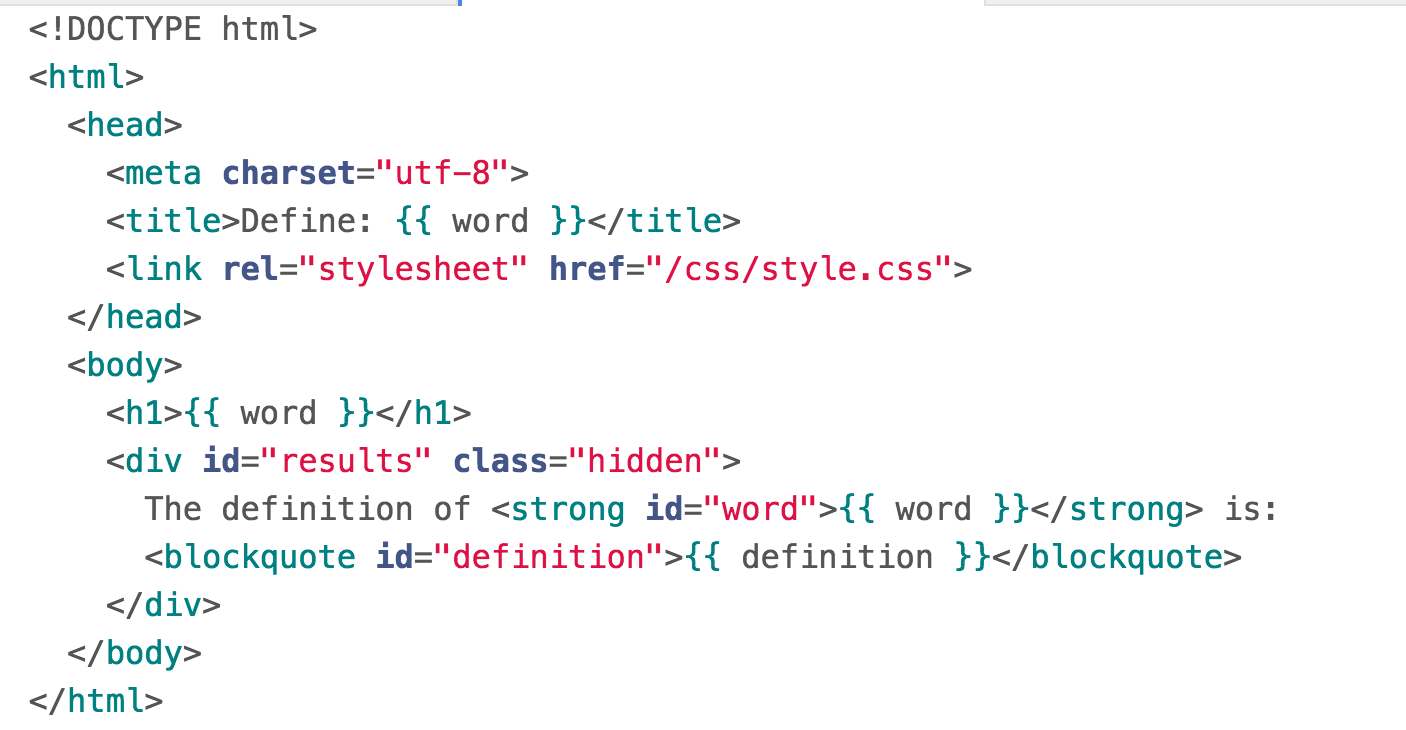 word.handlebars
index.handlebars
SPA
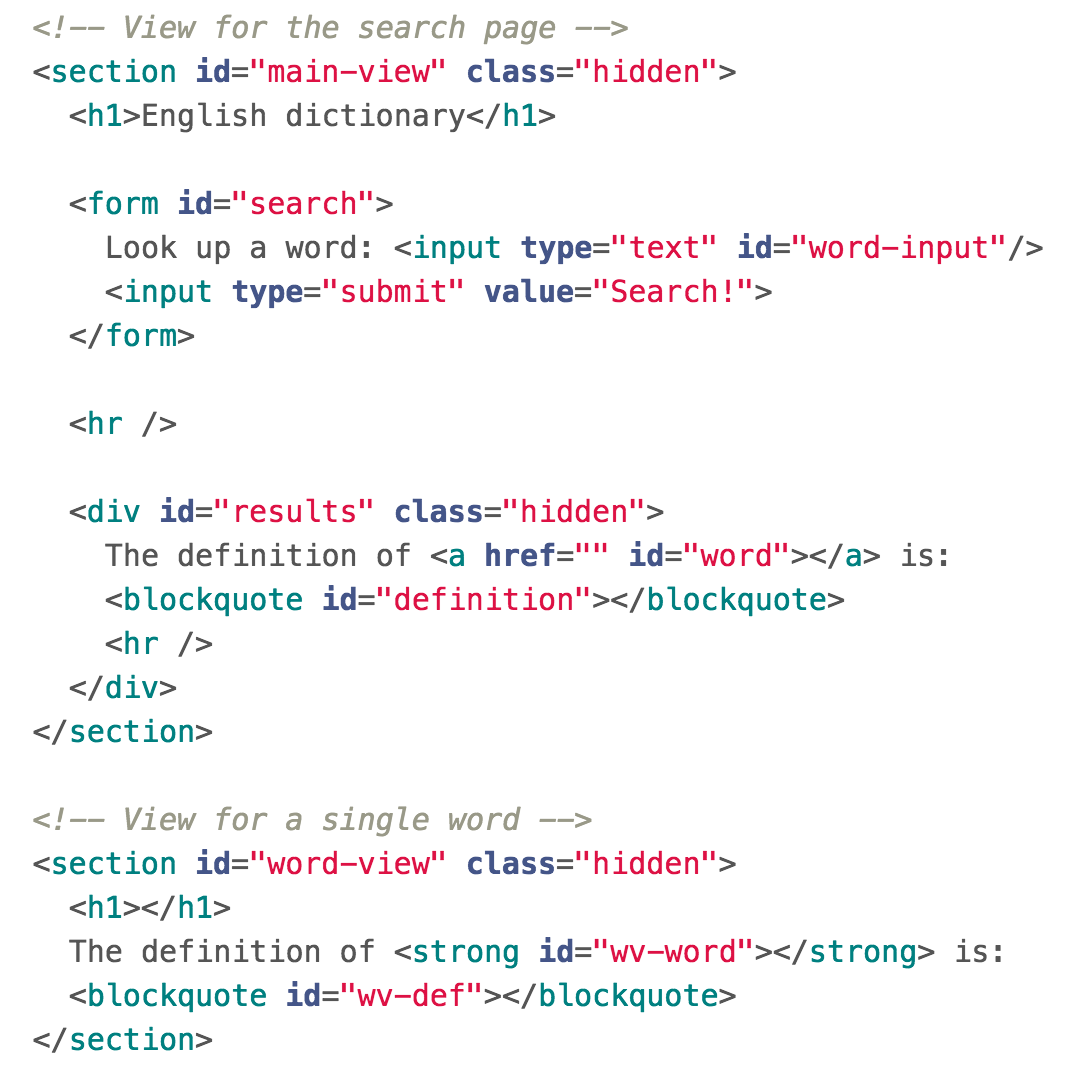 In a single-page web app, the HTML for both the Search page and the Word page are in index.html:
Server-side routing
For all requests that are not JSON requests, we return "index.html"
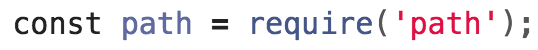 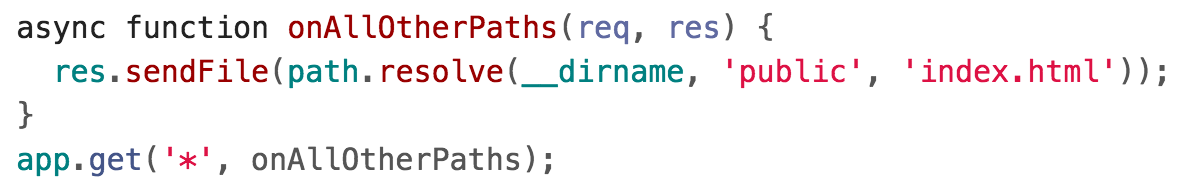 Client-side parameters
All views are hidden at first by the client.
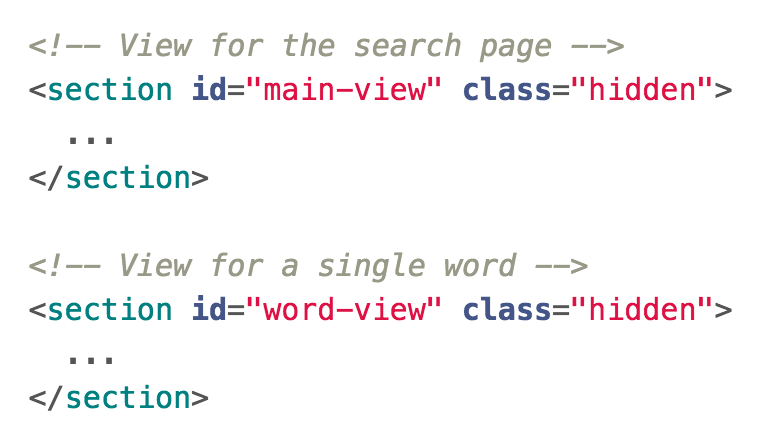 Client-side parameters
When the page loads, the client looks at the URL to decide what page it should display.
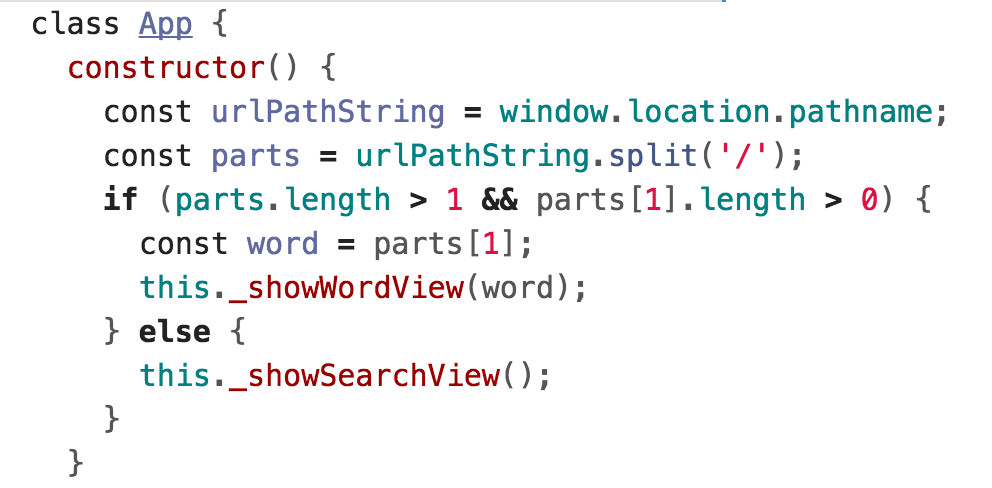 Client-side parameters
To display the word view, the client makes a fetch() requests for the definition.
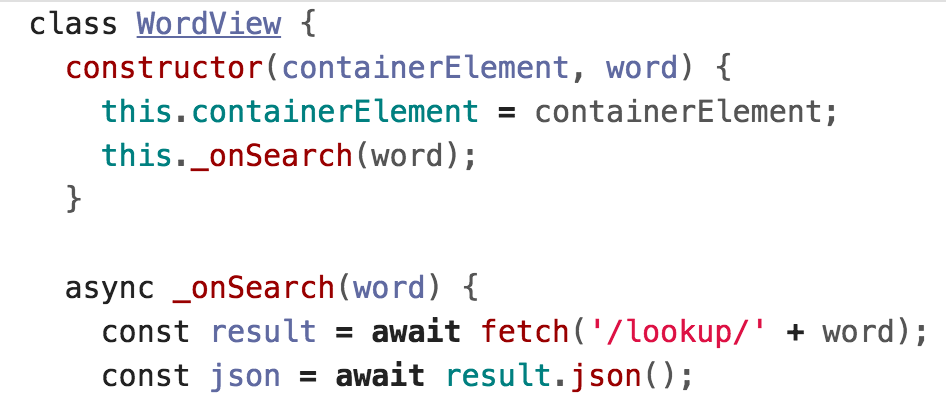 Completed example
Completed example code:
dictionary-spa
See run instructions